ПРОДУКТ ПРОЕКТНОЙ деятельности: ОТ СОЗДАНИЯ ДО ПРЕДСТАВЛЕНИЯ
учитель математики Орешко С.А.,
  МБОУ СОШ №46 г.Курск
Проект – это  организованная учителем  и  самостоятельно выполненная  учащимися система действий для  решения важной проблемы, завершающаяся созданием продукта, который необходимо публично представить и защитить свою позицию.
Поисковый этап
Аналитический этап
Практический этап
Презентационный этап
Контрольный этап
Продукт проектной деятельности
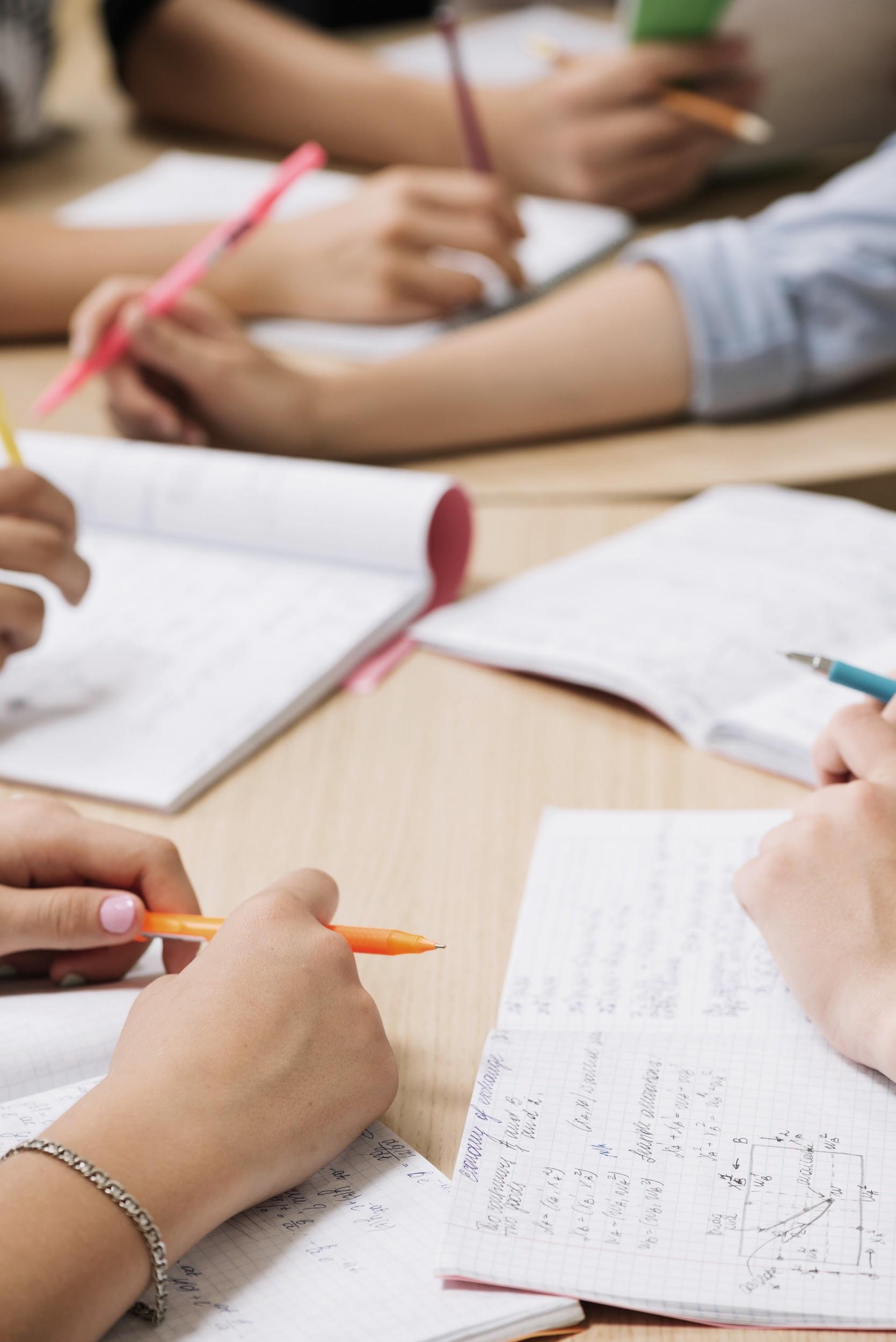 Характеристика:
Новизна;
Уникальность методов исследования;
Применимость в реальной жизни.
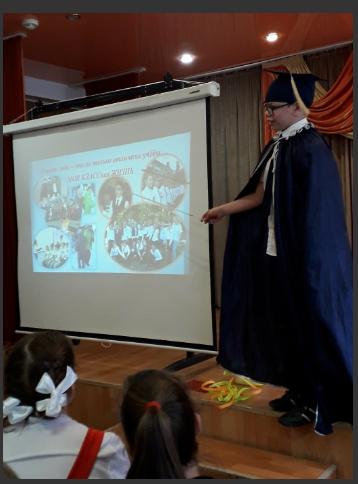 Тема проекта должна подчиняться некоторым правилам:
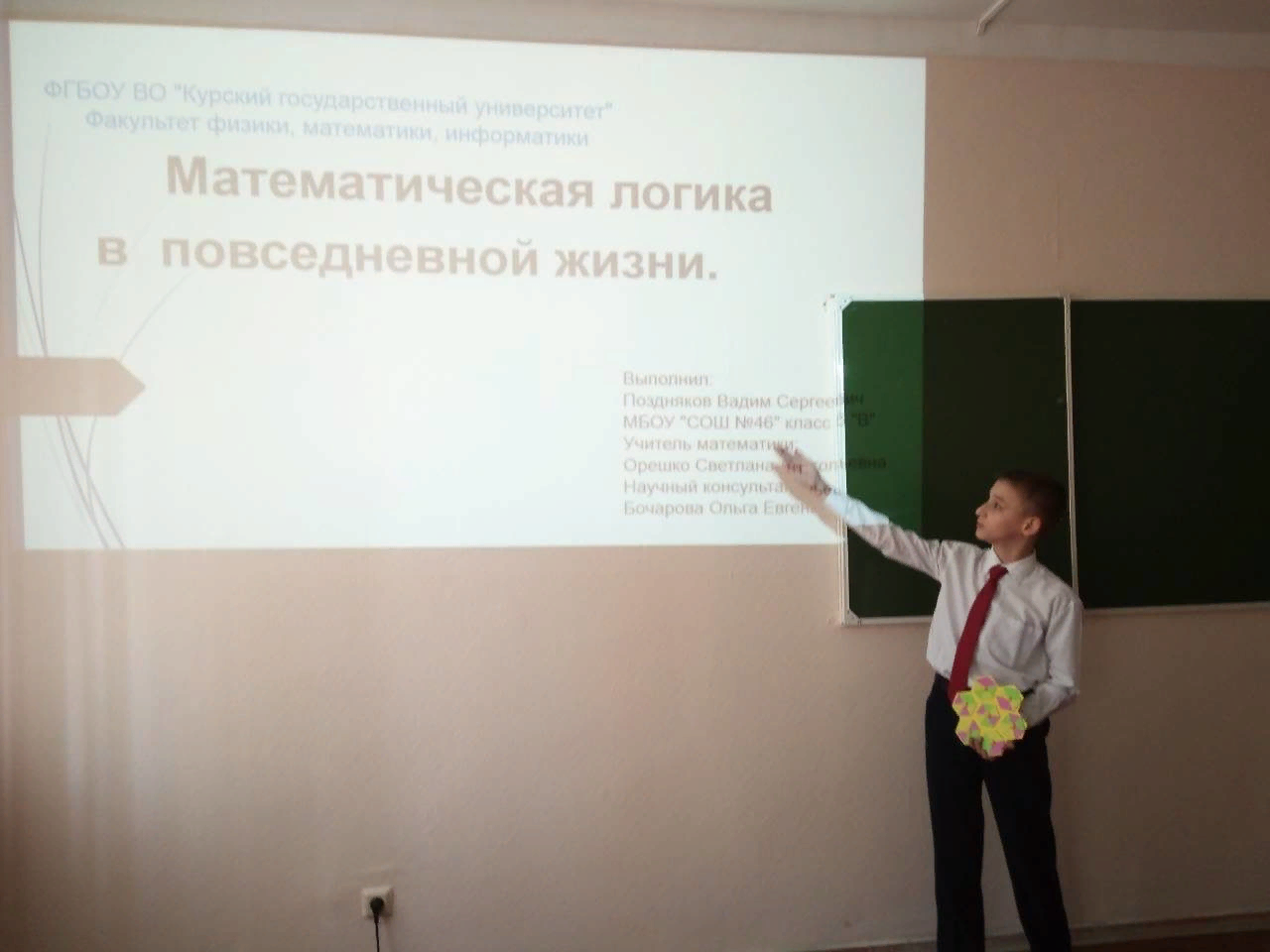 - быть интересной ученику, увлекать его;
- соответствовать возрастным особенностям учащегося;
- быть оригинальной и, желательно, объективно новой.
Основные этапы организации проектной деятельности учащихся:
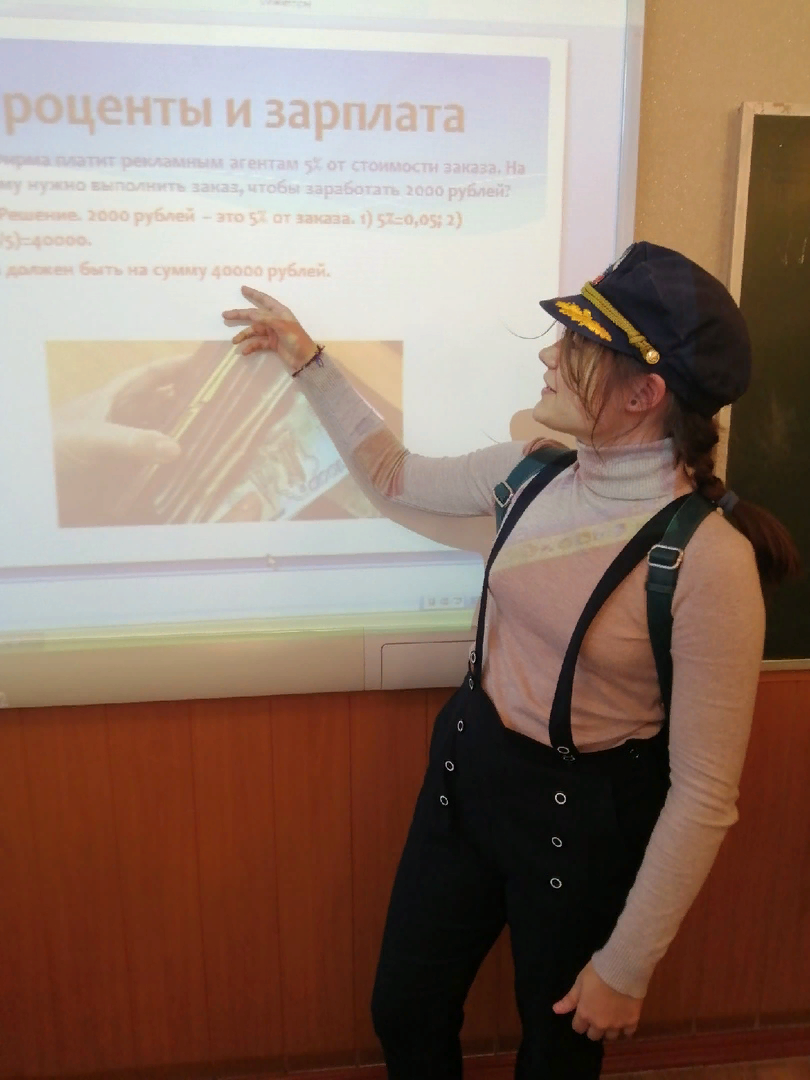 1. Подготовка к выполнению проекта.
2.Планирование работы.
3. Исследование.
4. Обобщение результатов.
5.  Презентация.
6.  Оценка результатов проектной деятельности и подведение.
Типы заданий, предлагаемых ученикам в ходе проекта:
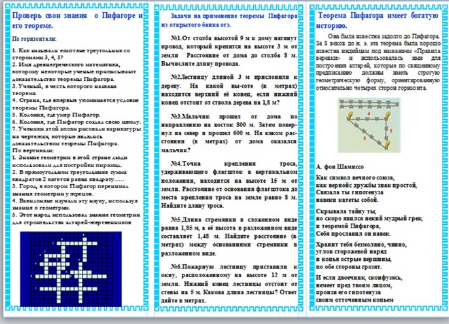 практические задания
практические задачи
проблемные вопросы                                                                                      
теоретические задания 
задачи
Иногда бывает, что форма продукта сразу обозначена в самой теме проекта. Например, «Изготовление прибора для определения расстояния до недоступного предмета». Но чаще всего выбор продукта – непростая творческая задача. Проект под названием: «Исследование влияния дизайна на продажи, охват аудитории » может завершиться защитой обыкновенного реферата, а может вылиться в подготовку  проекта, продуктом деятельности которого станет создание действующей фирмы.
От выбора формы продукта зависит, насколько выполнение проекта будет интересным, представление проекта – ярким и обоснованным , а предложенные решения – успешными для решения выбранной проблемы.
Классификация продуктов проектной деятельности, выполненные нашими учащимися
Письменные работы
Отчетные материалы
Материальные объекты
Творческие работы
Письменные работы:
Буклет «Практические советы от древних геометров». 
	Тема проекта «Практическая геометрия на местности»;
Сборник задач «Великой Победе 75 лет». 
	Тема проекта «Математика и математики в годы Великой 	Отечественной войны»; 
Смета для ремонта собственной комнаты. 
	Тема проекта «Ремонт моей квартиры».
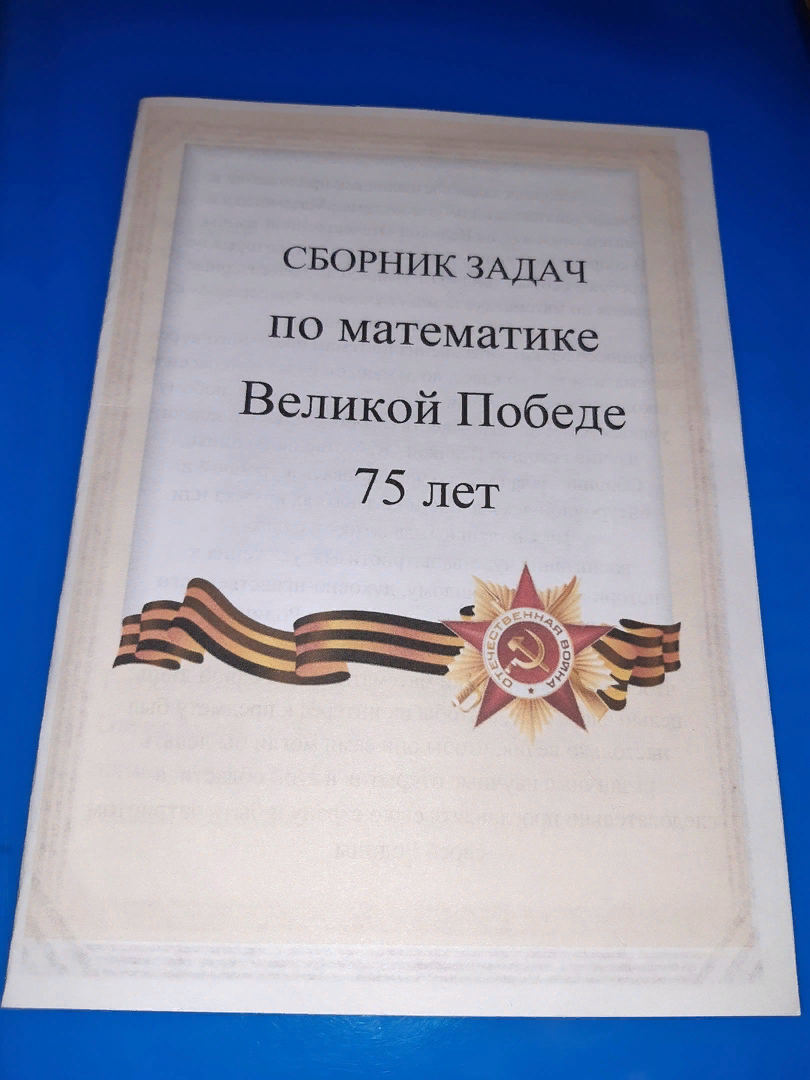 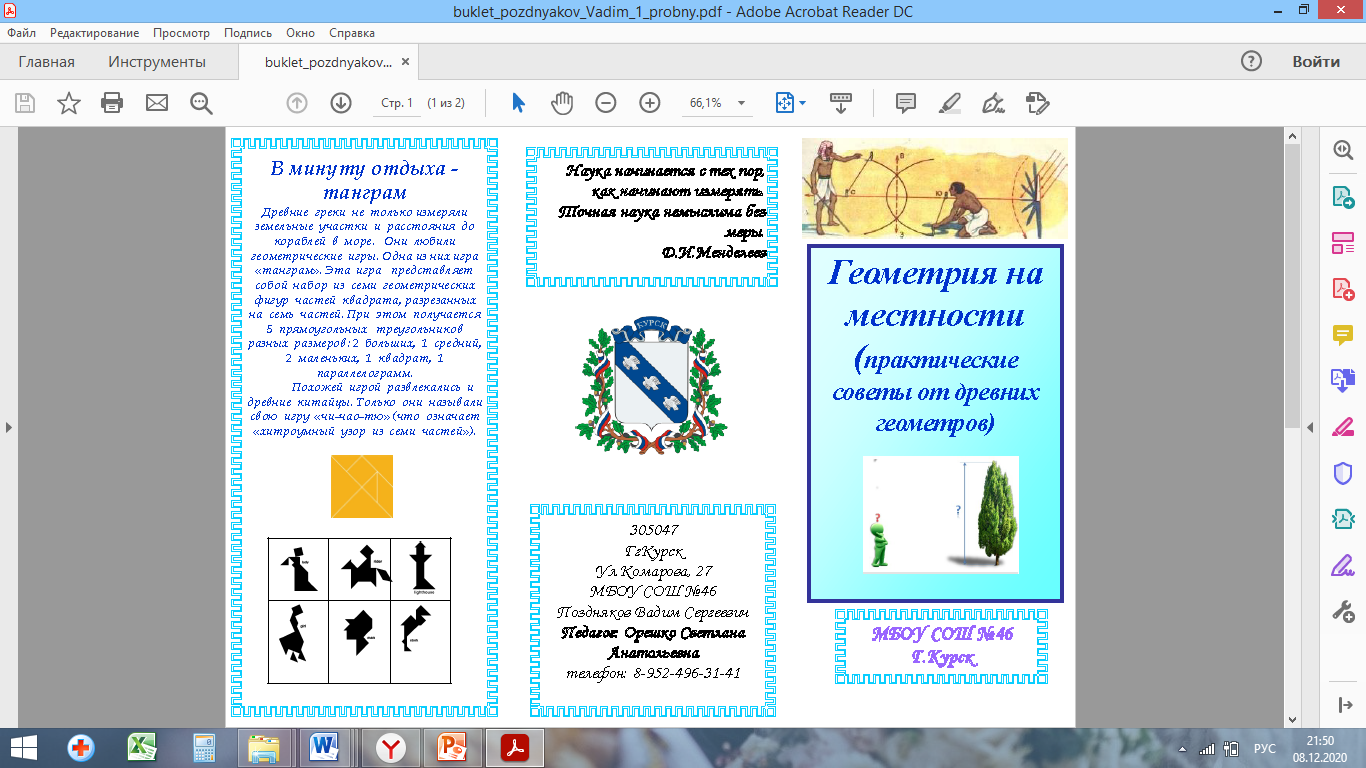 Материальный объект:
Методическое пособие –  видеоролик «Путешествие в прошлое по теореме Пифагора». 

       Конструкторское изделие. Головоломка «Трехцветная ромашка» 

       Прибор. Ультразвуковой дальномер. 

       Веб-сайт, блог.  Тема проекта «Влияние дизайна на продажи, охват аудитории».
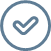 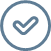 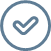 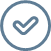 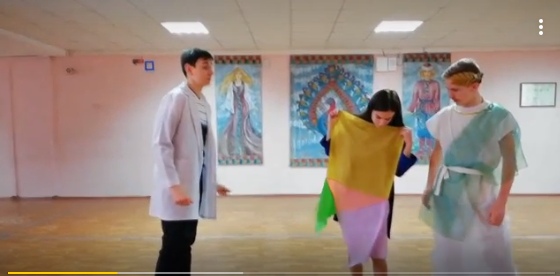 Продукт проектной деятельности:
видеоролик «Путешествие в прошлое по теореме Пифагора»
— Тема проекта «Теорема Пифагора на плоскости и в пространстве»
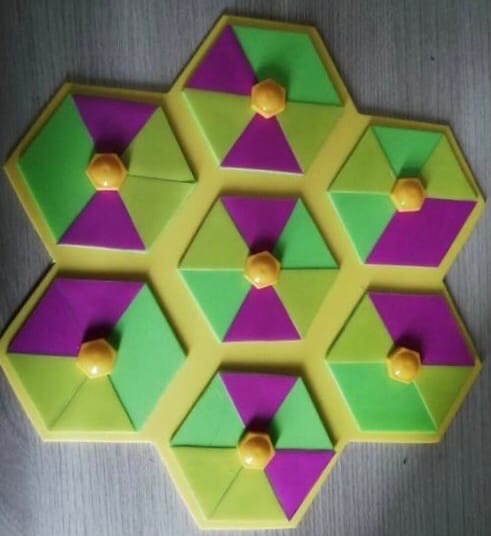 Продукт проектной деятельности – механическая головоломка «Трехцветная ромашка». Принцип работы: по типу кубика Рубика.
— Тема проекта «Математическая логика в повседневной жизни»
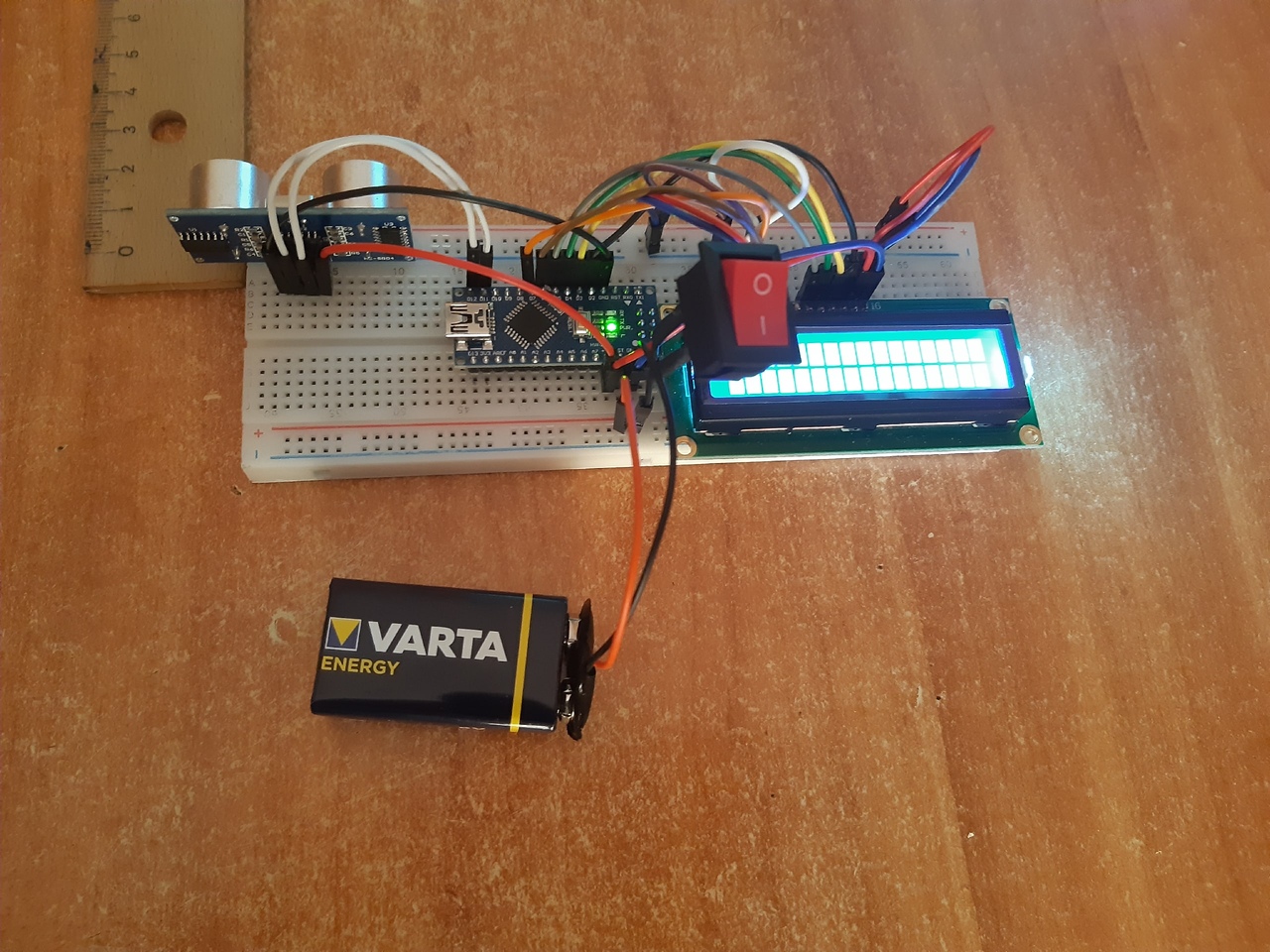 Продукт проектной деятельности -   ультразвуковой дальномер
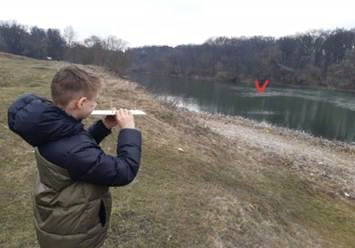 —Тема проекта «Определение расстояния до недоступного предмета»
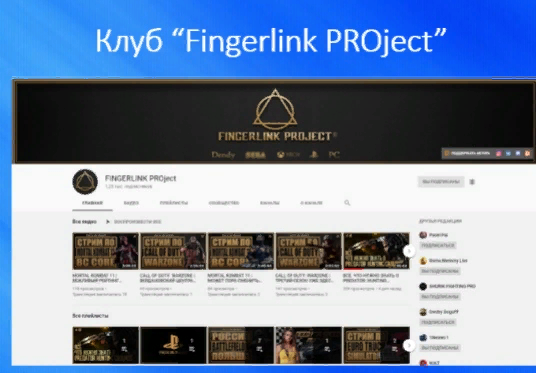 Продукт проектной деятельности- создание Клуба “Fingerlink PROject”, посвященного видеоиграм.
— Тема проекта «Влияние дизайна на продажи, охват аудитории».
Отчетные материалы по социальному проекту :
Мультимедийные продукты. Озвученная презентация. 
	Тема проекта «Геометрия в картинах великих художников»
Интерактивная игра «Где логика?». 
	Тема проекта «Головоломки и задачи. Оптический обман и
	логические загадки».
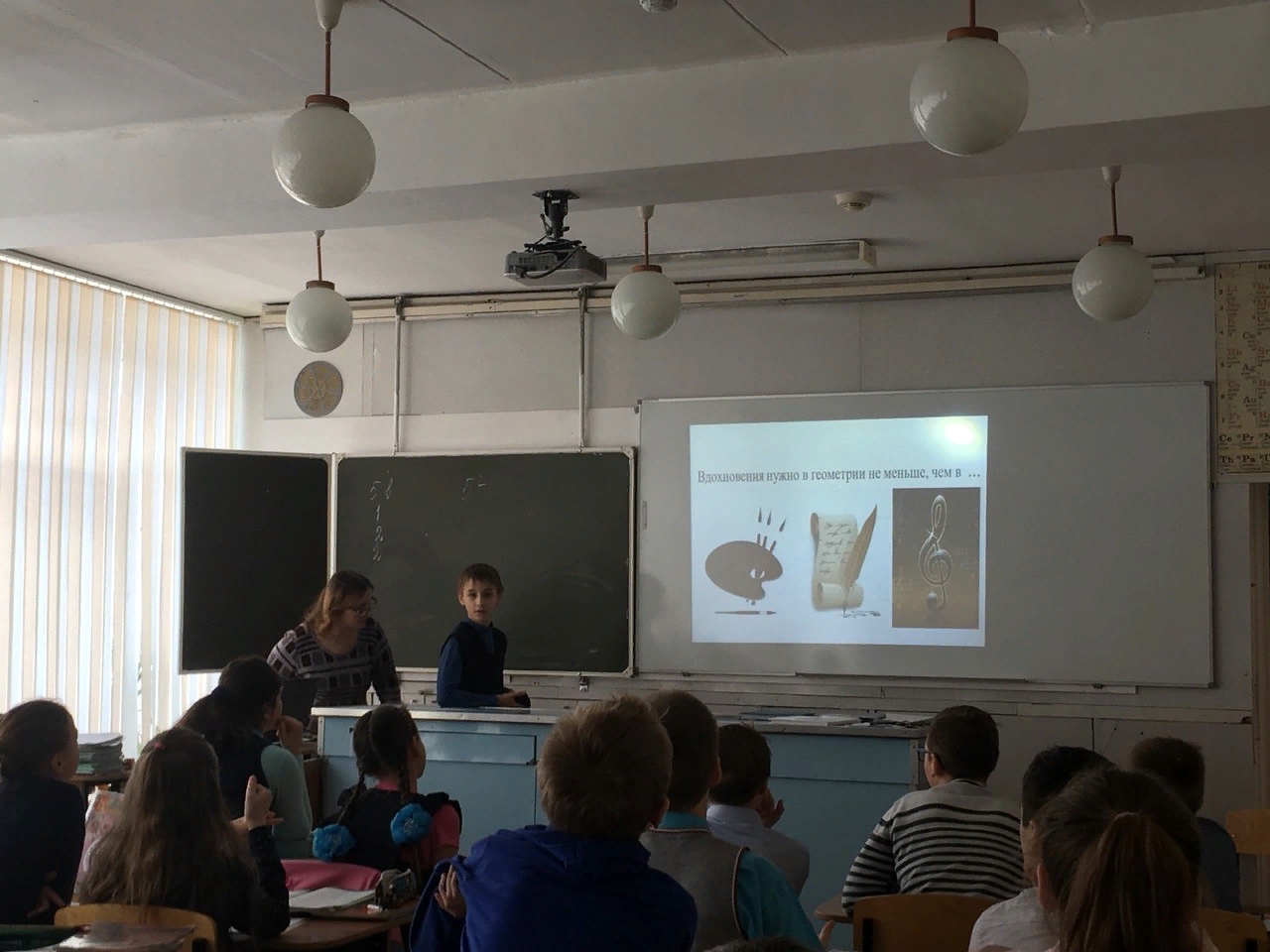 Творческие работы:
Пространственное моделирование в стиле оригами. 
	Тема проекта «Геометрия и искусство»;
Инсценировка «По мотивам Теоремы Пифагора». 
	Тема проекта «Значение теоремы Пифагора в нашей жизни»;
Театрализованное представление «Ее величество –  Геометрия». 
	Тема проекта «Геометрия и гармония».
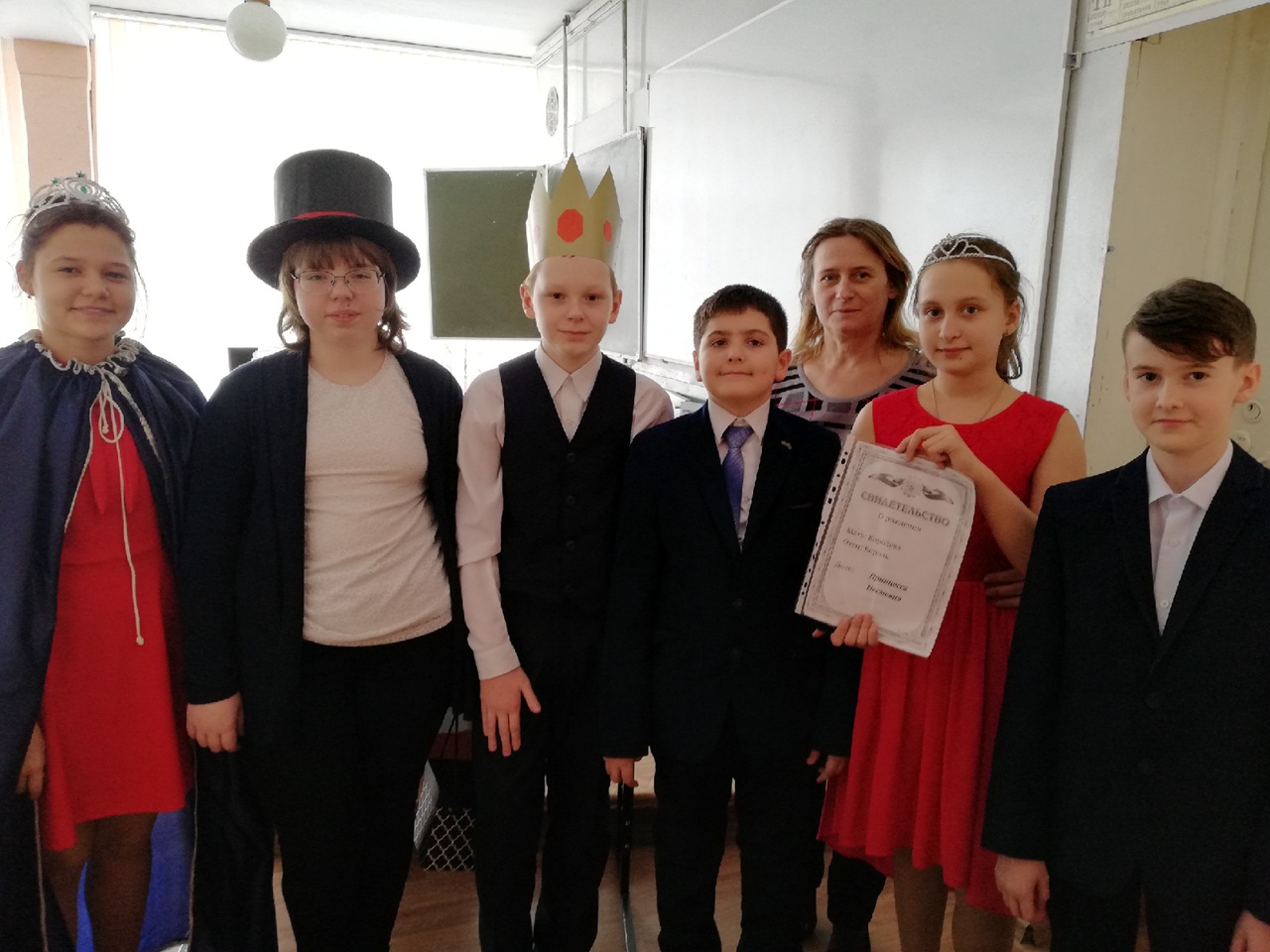 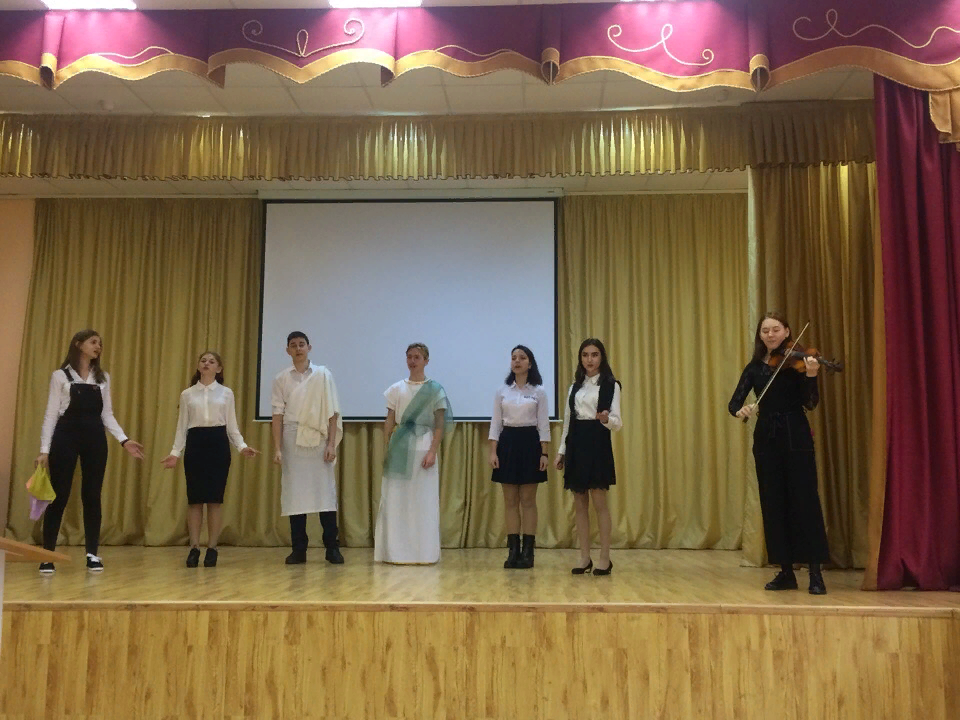 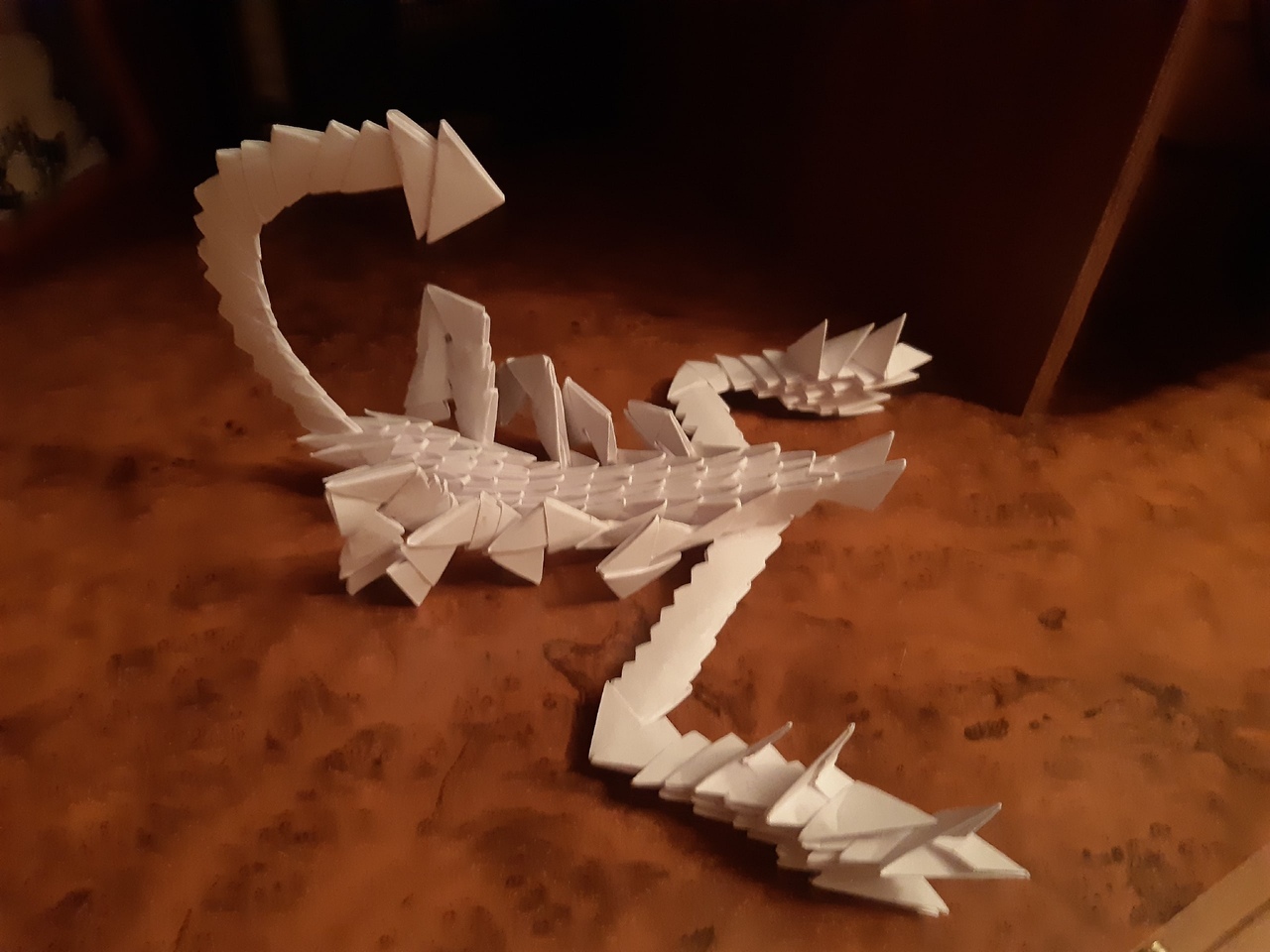 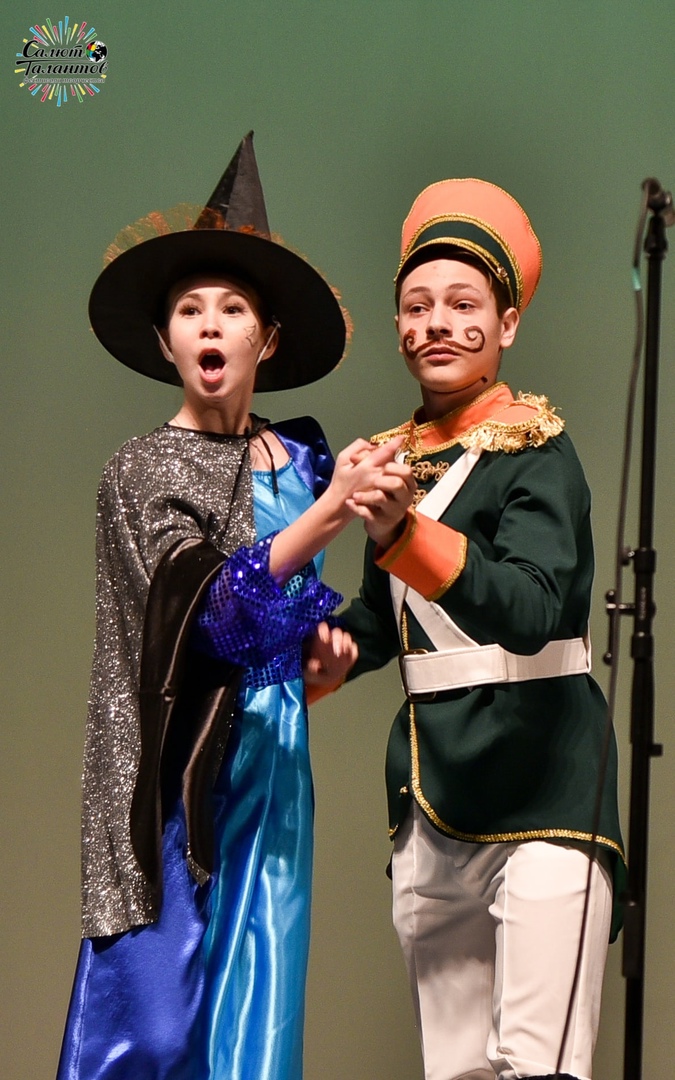 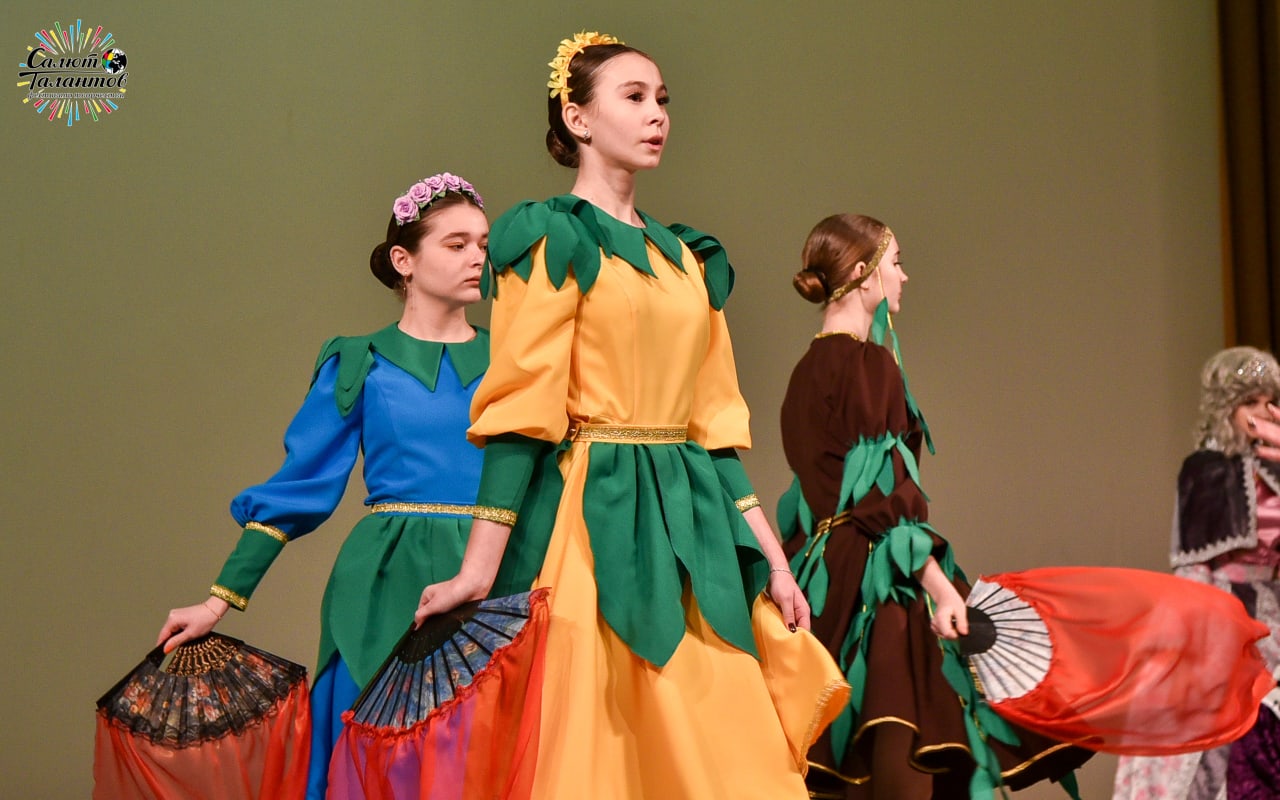 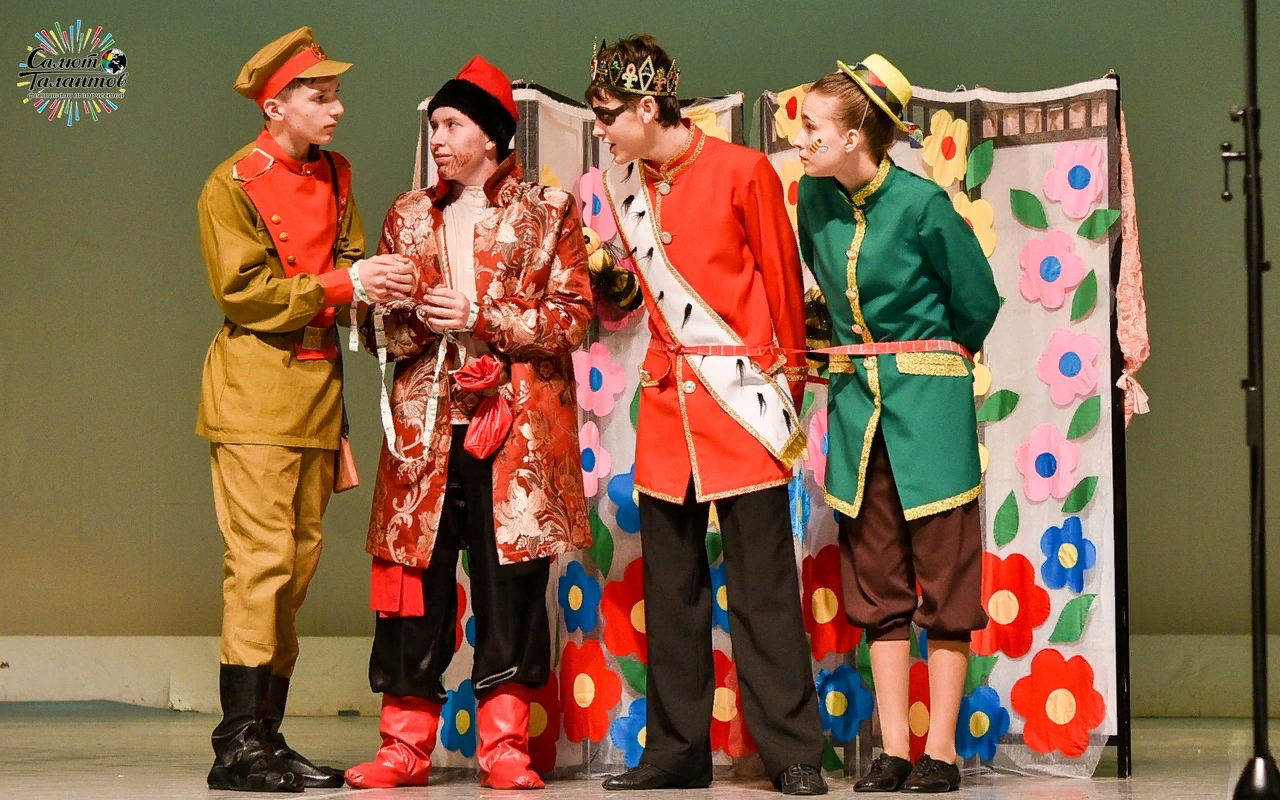 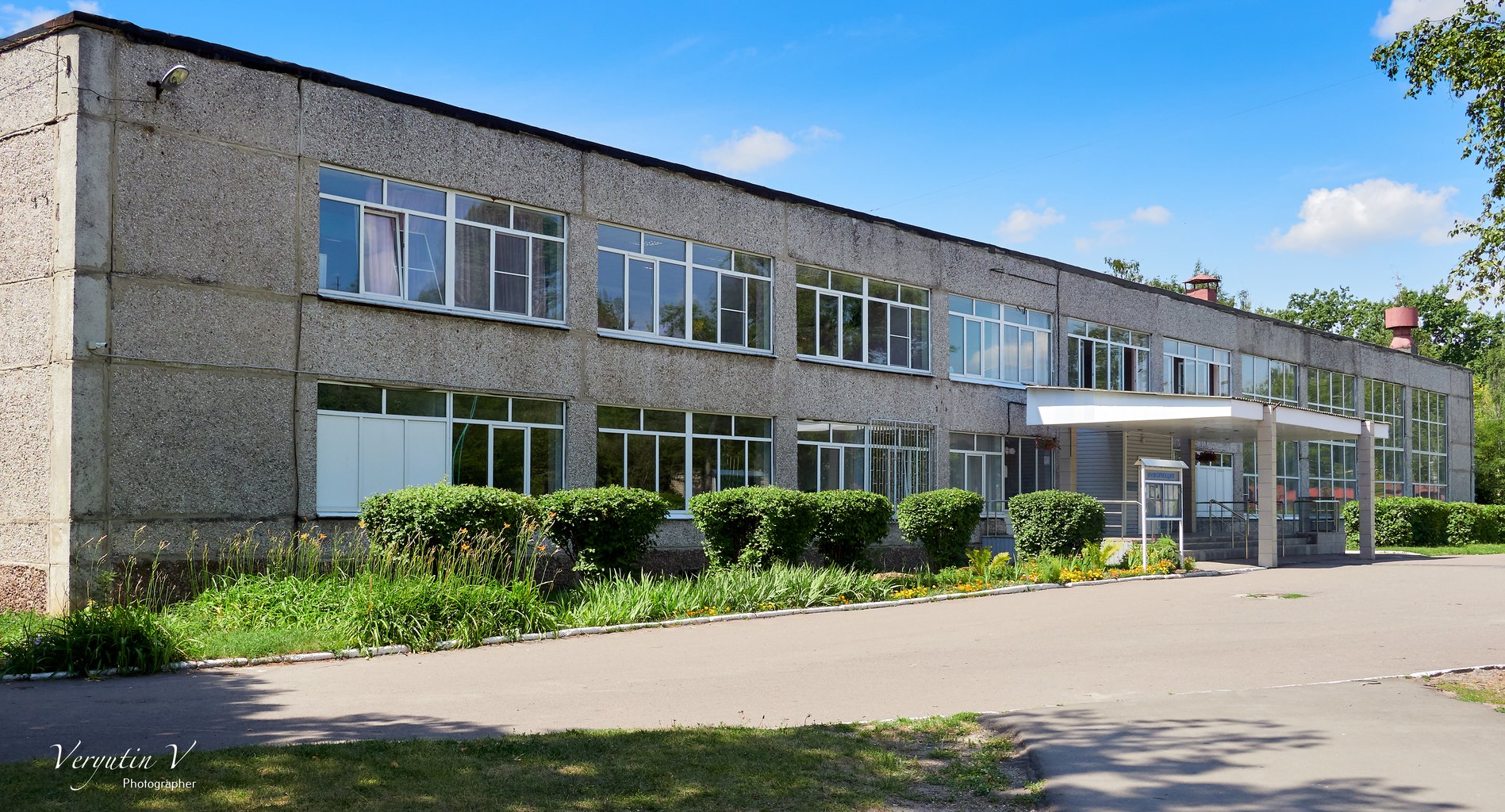 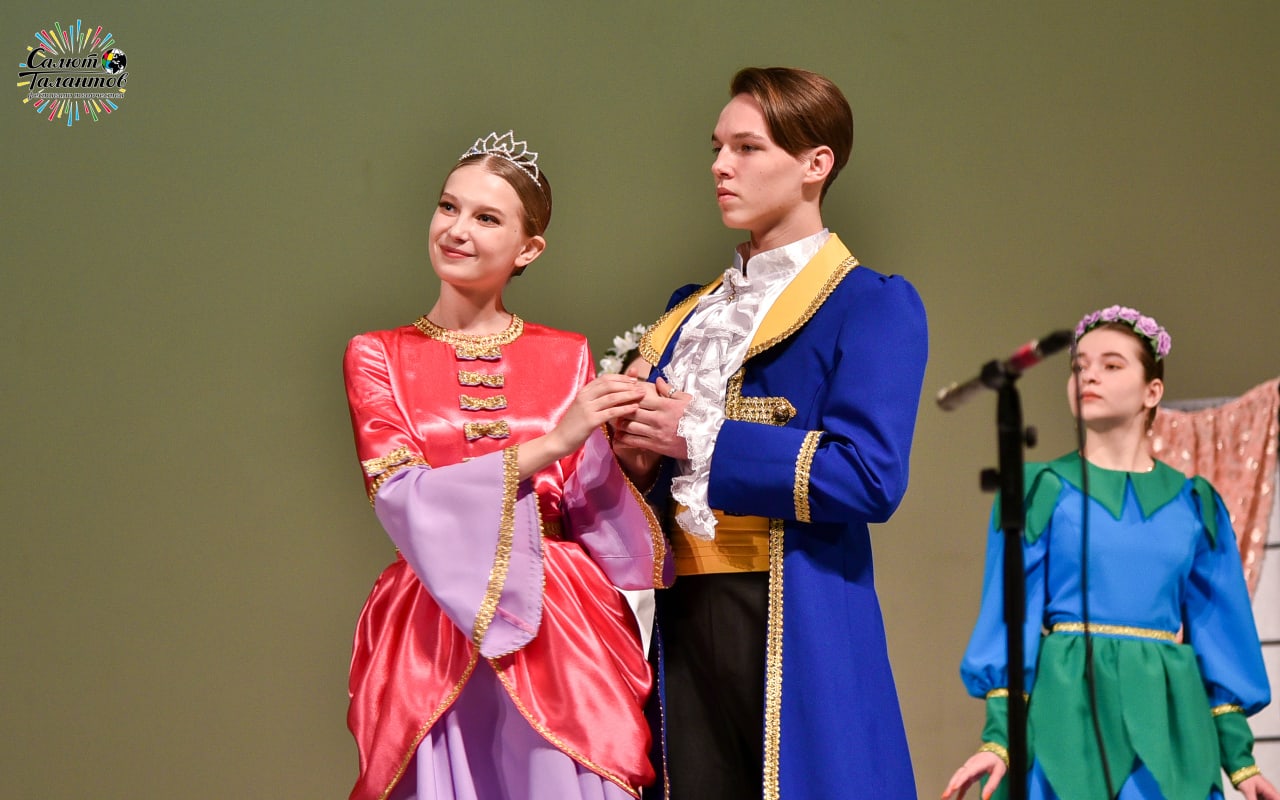 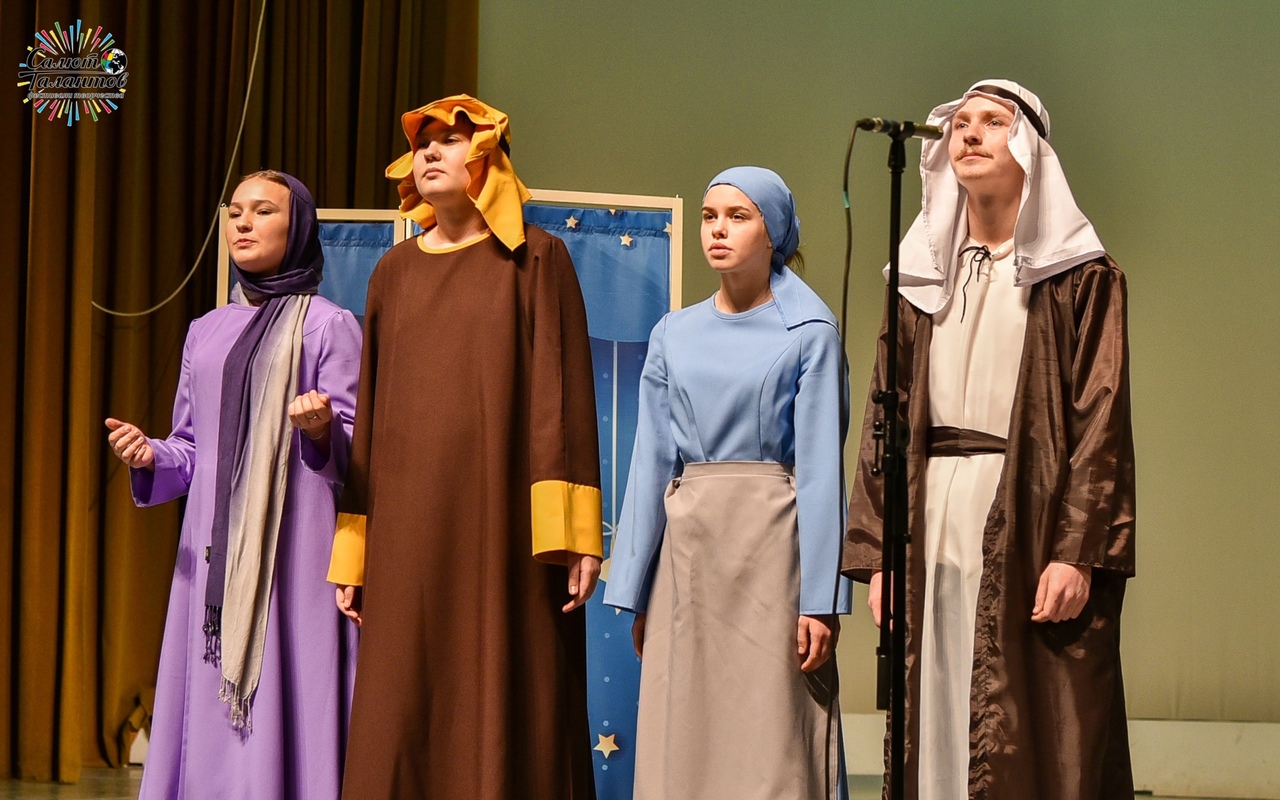 Научно-исследовательская деятельность для учащегося особенно значима тогда, когда он видит результаты своего труда. Поэтому учитель должен подумать, где будут выставлены работы его учеников.
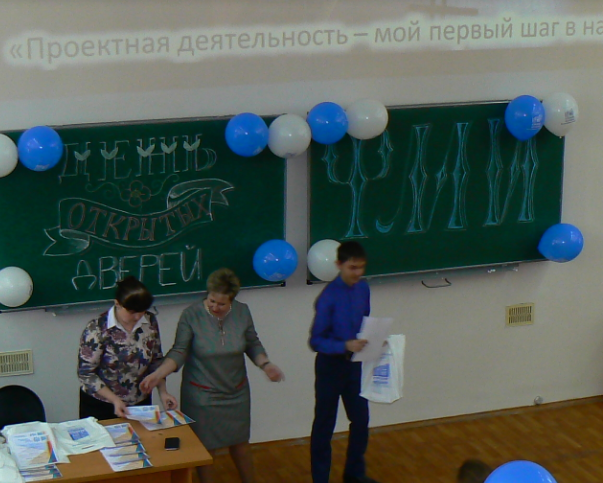 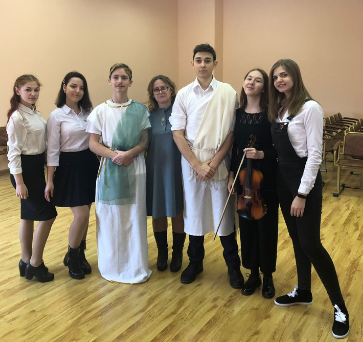 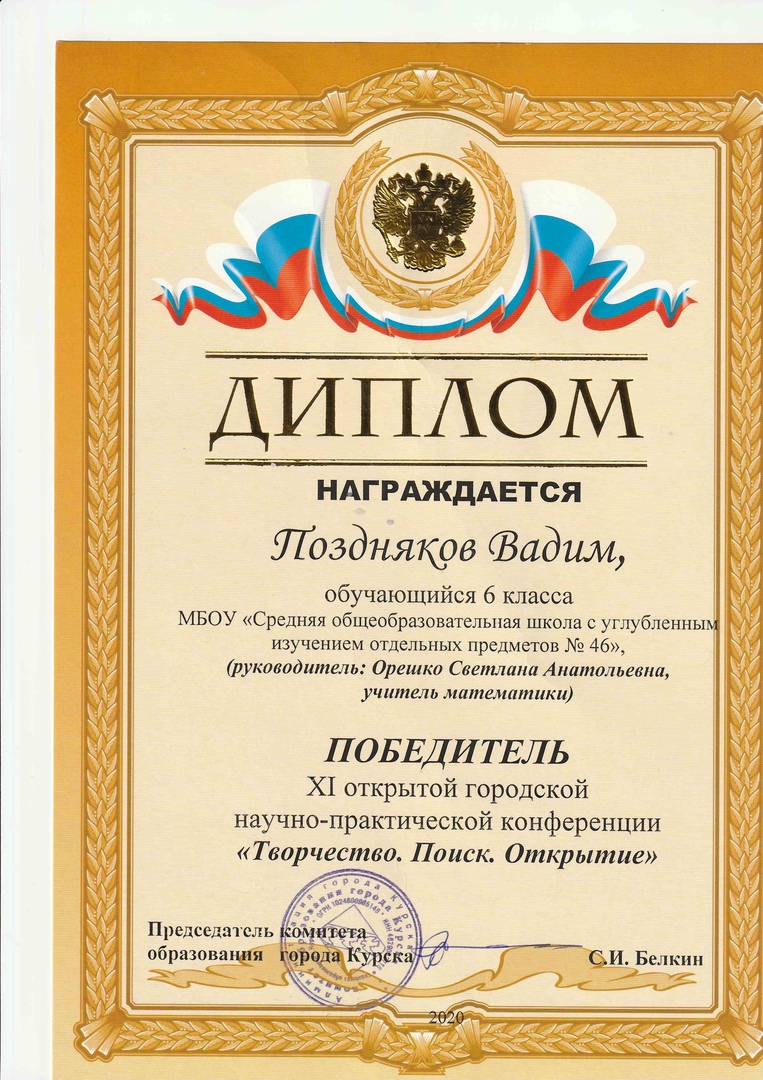 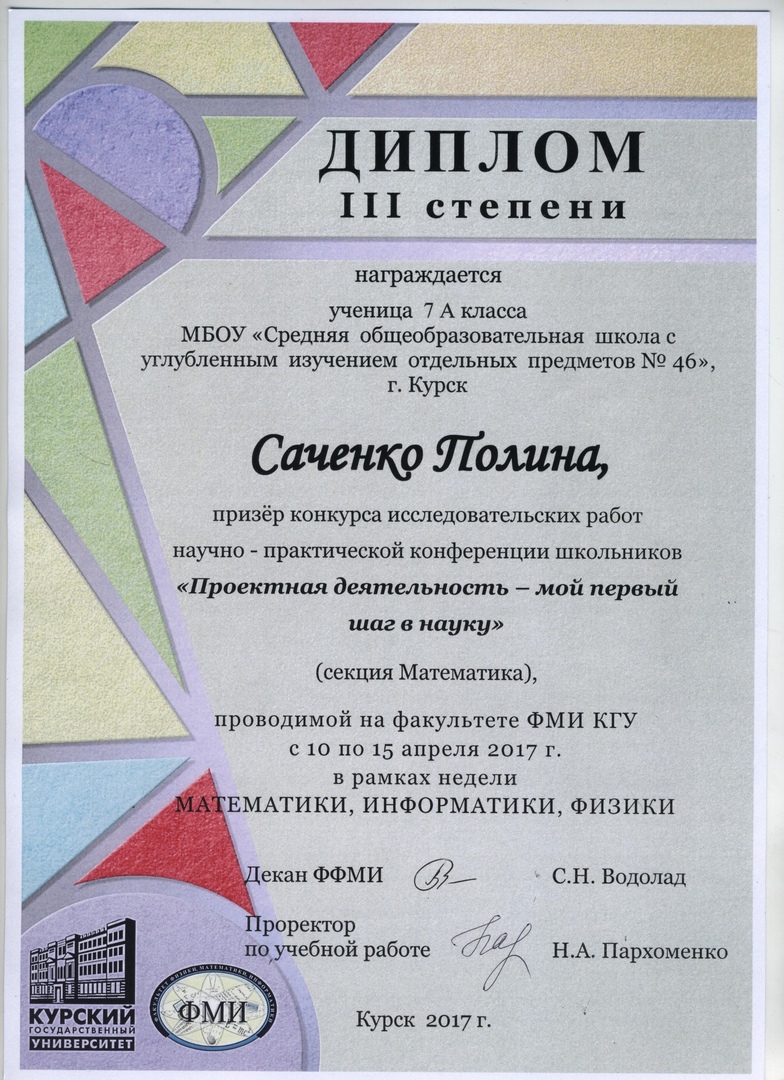 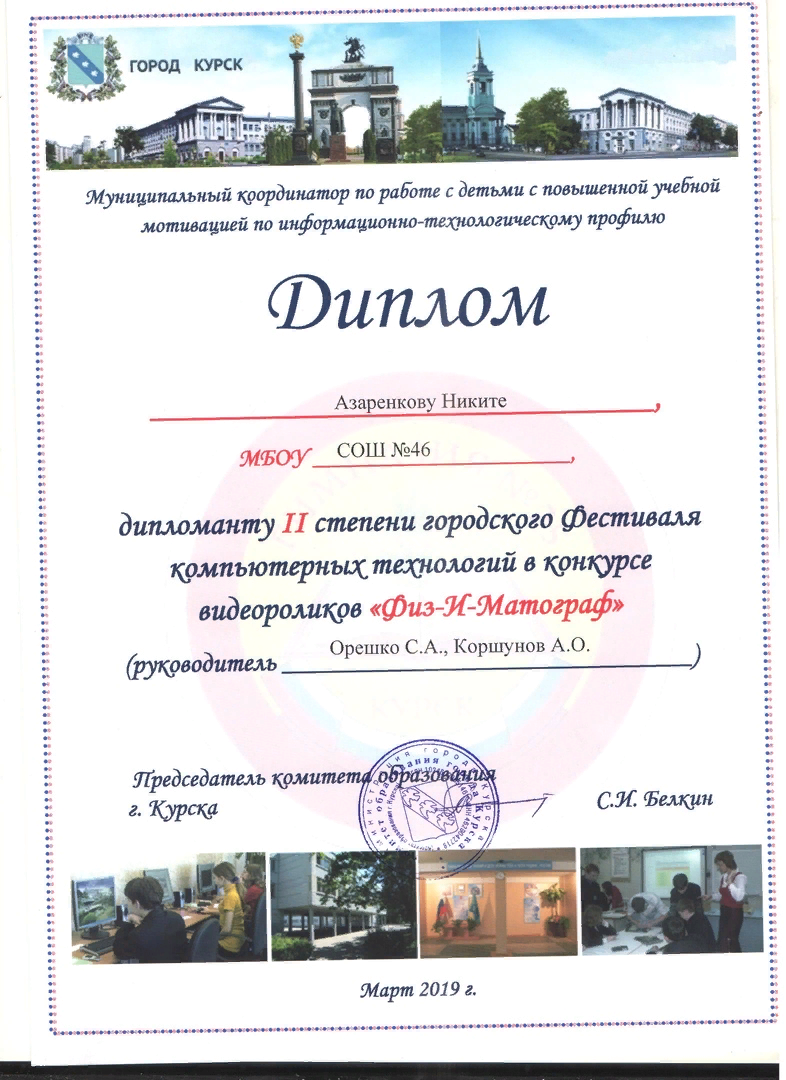 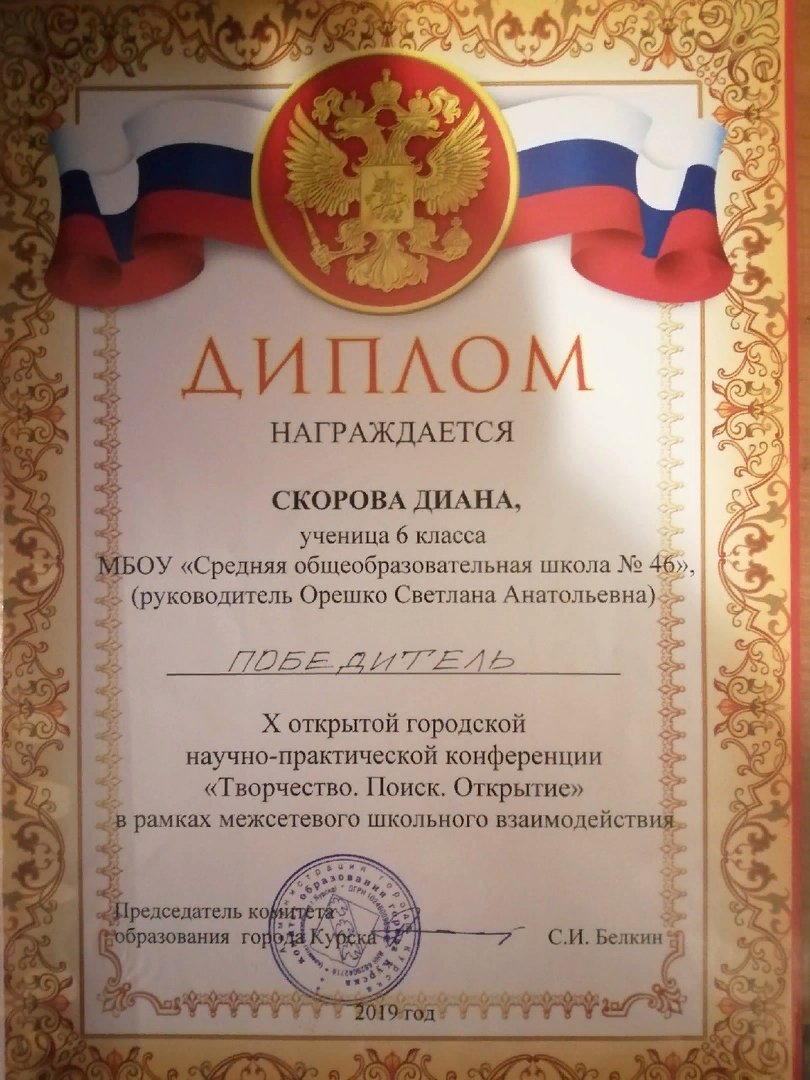 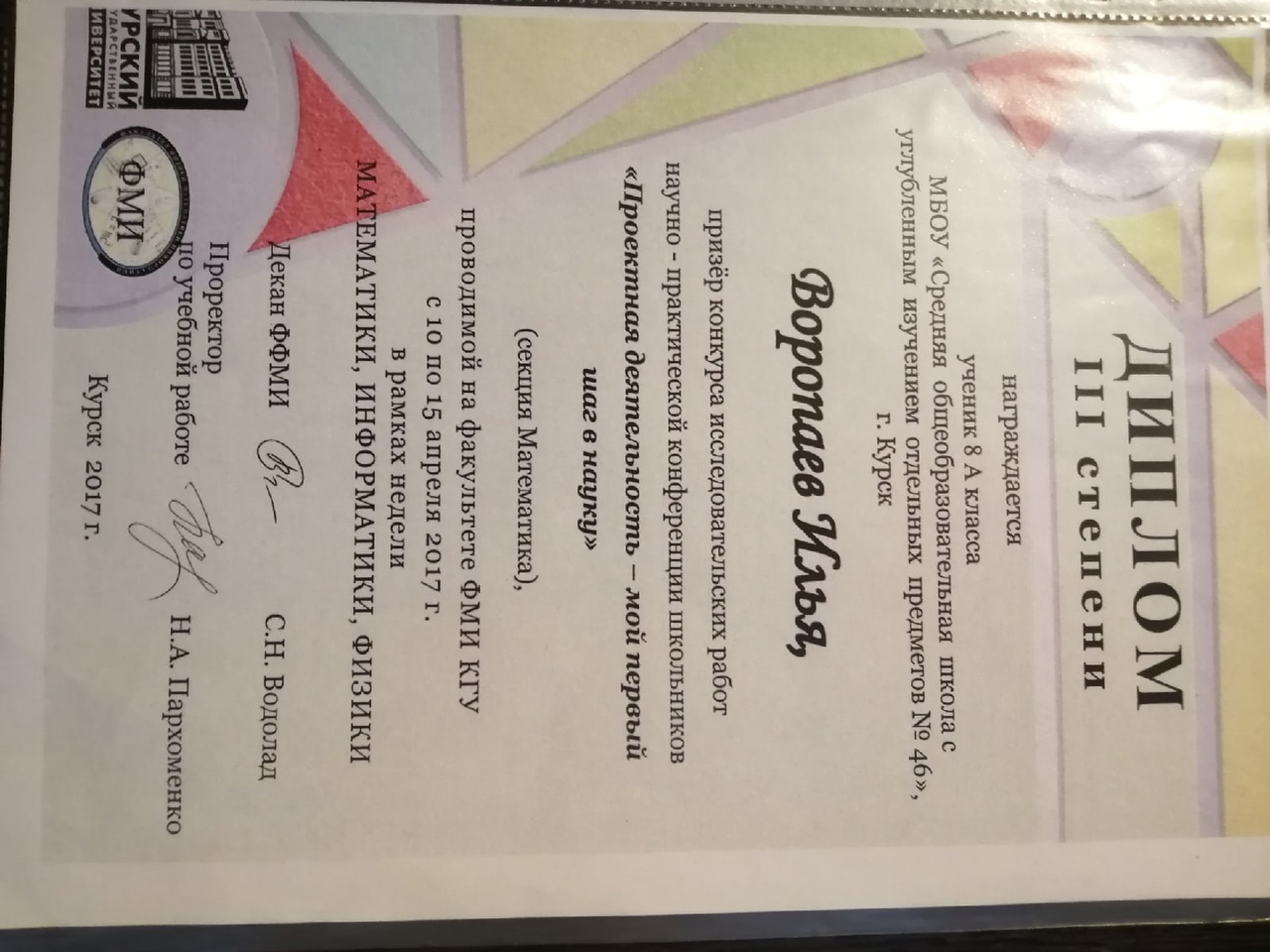 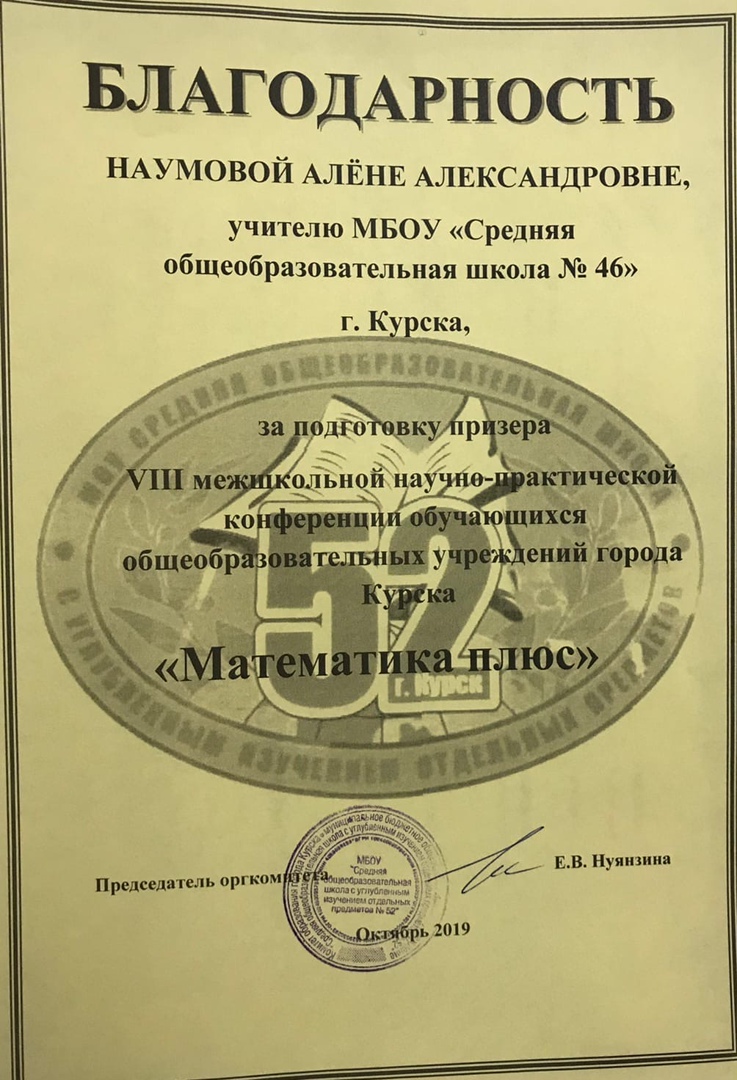 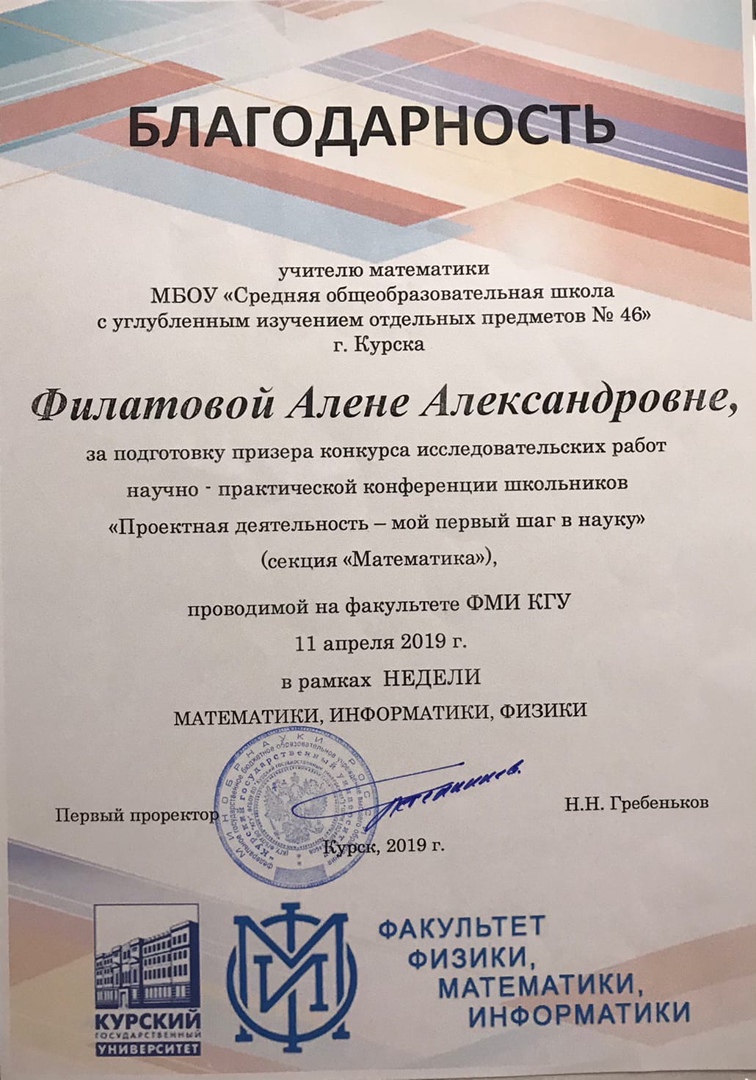 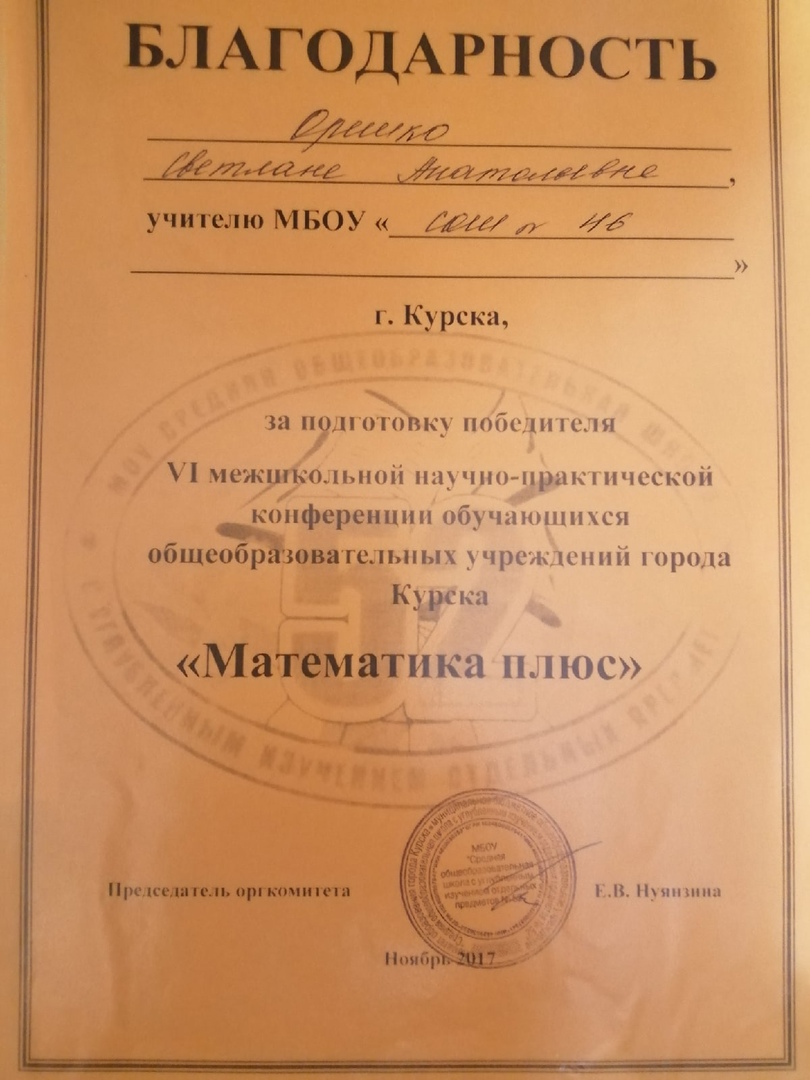 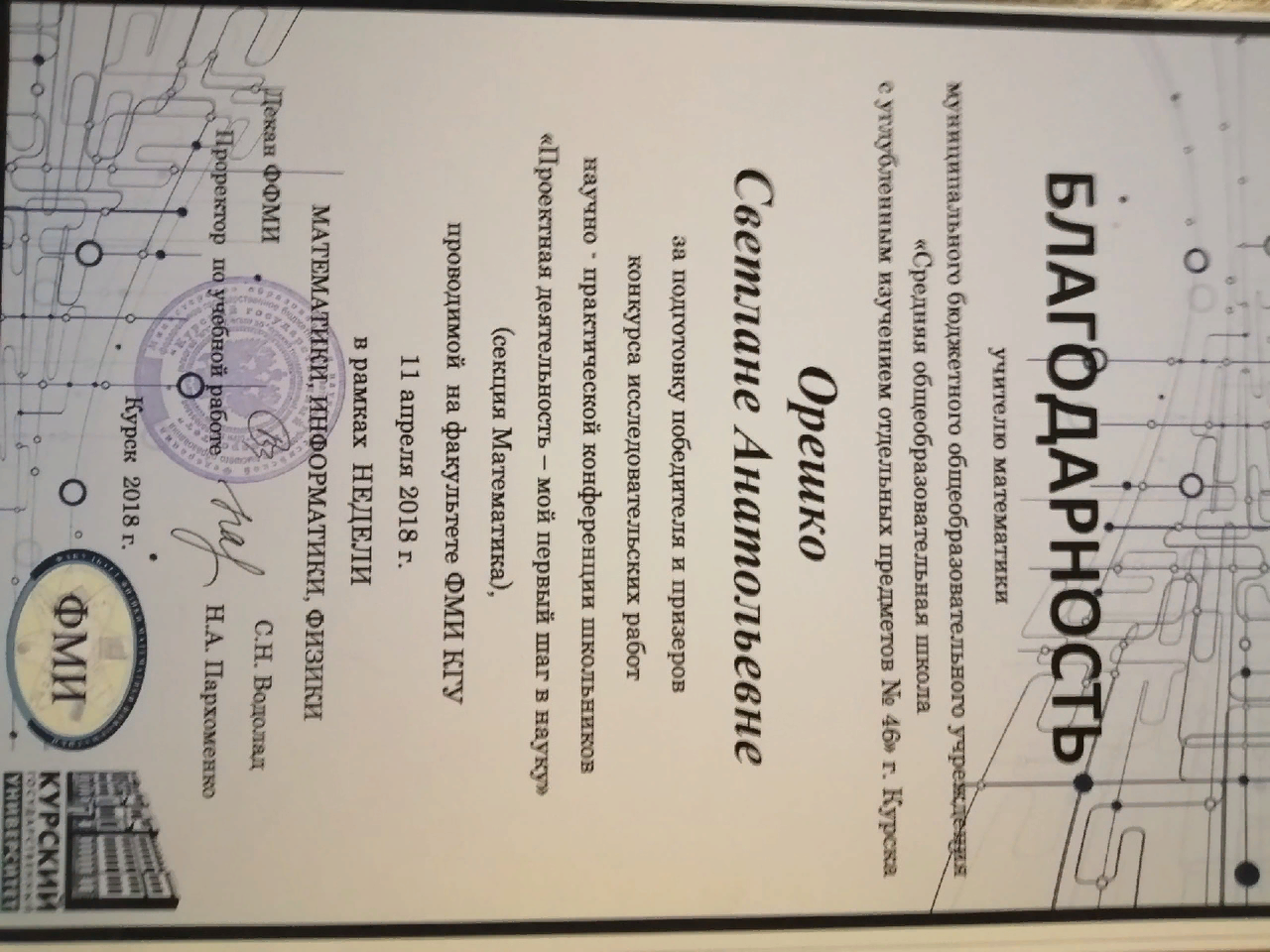 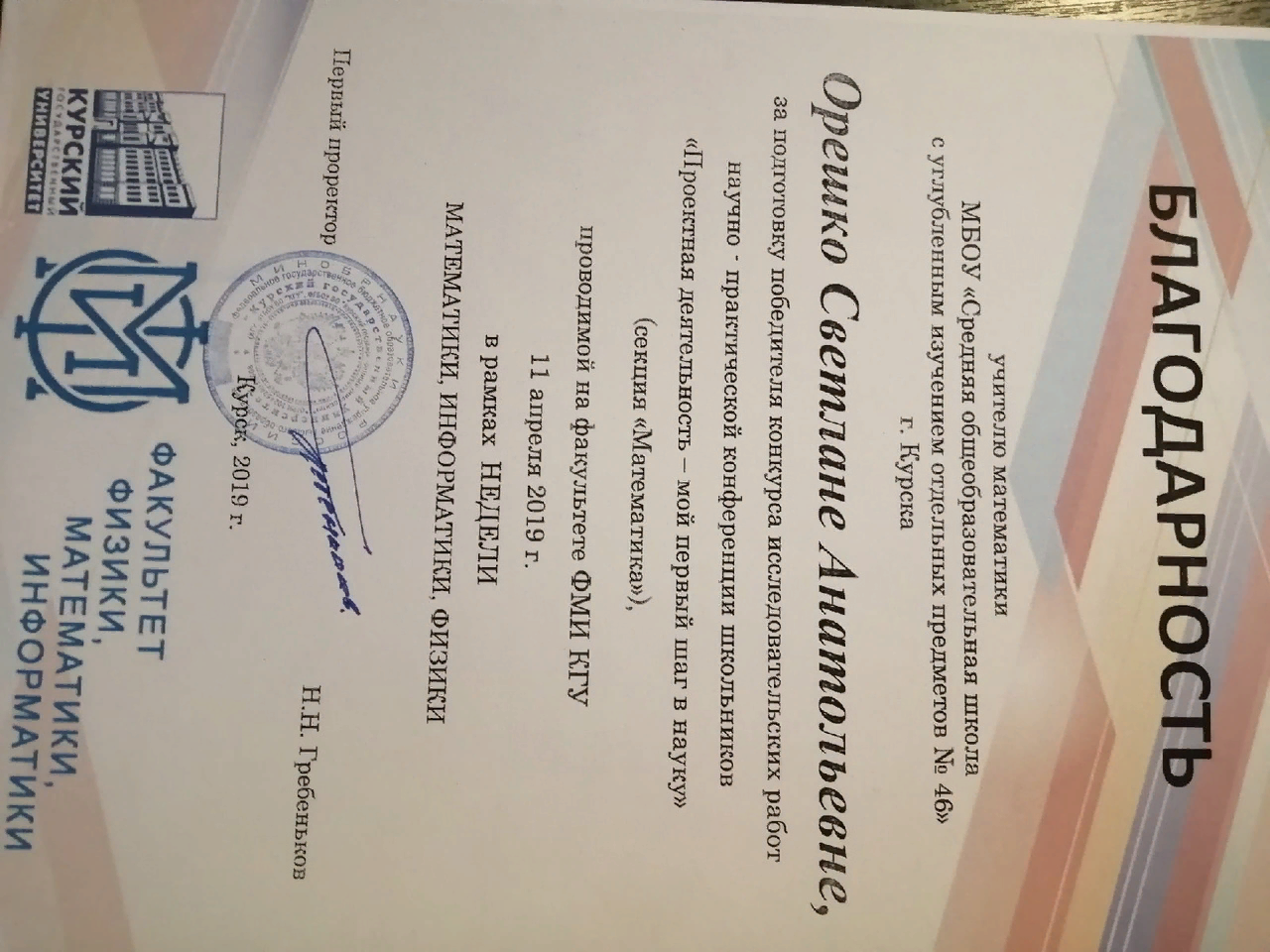 Групповой проект «Геометрия и гармония»
Архитектура нашего города глазами геометра
Театрализованная постановка «Её величество – Геометрия»
Геометрия и искусство
Геометрия в картинах великих художников
Чертеж собственного здания
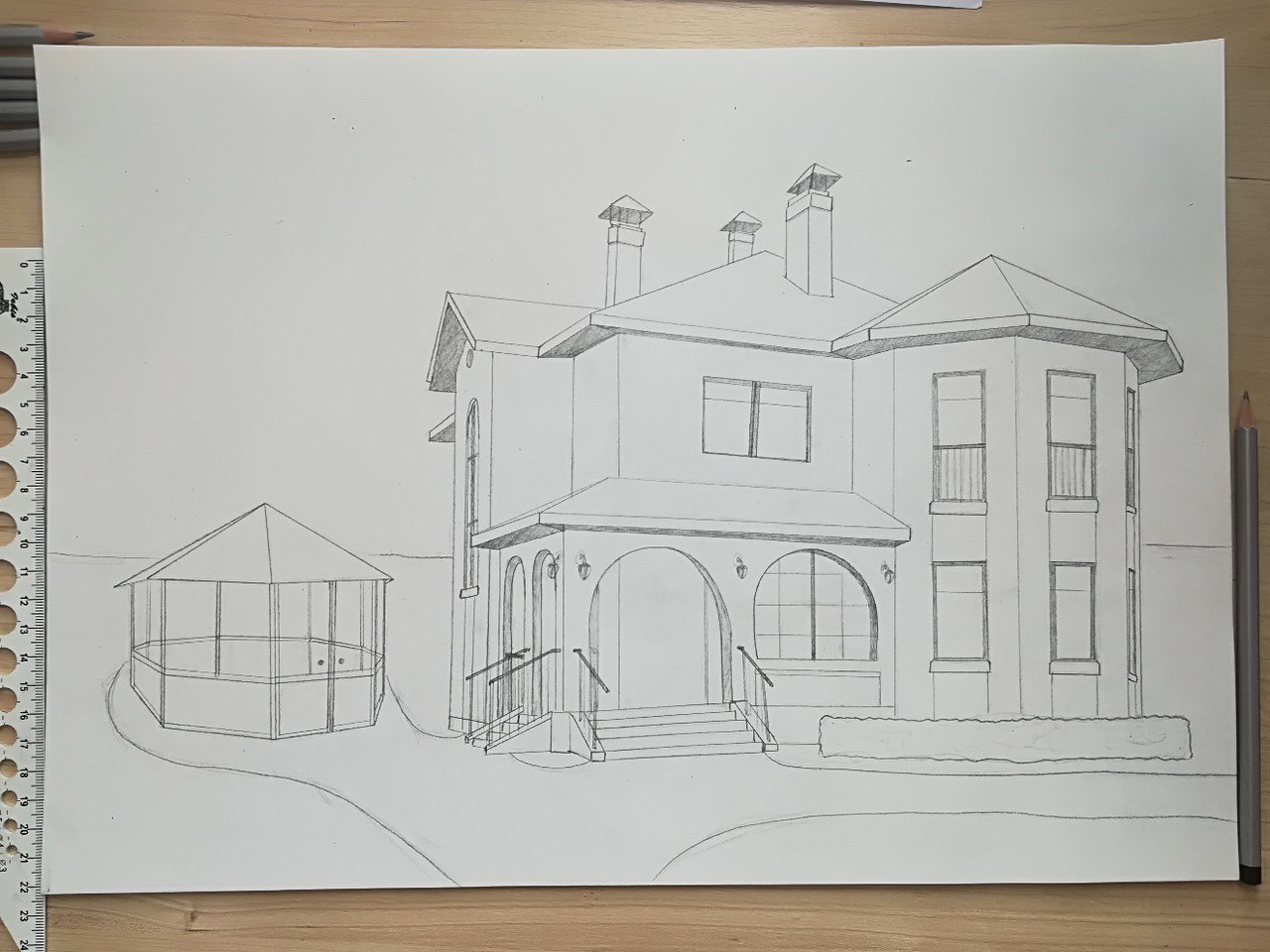 Проблемный вопрос: архитектура нашего города глазами геометра.Установлена связь геометрии и архитектуры, определены геометрические формы в зданиях нашего города. Учащийся выполнил проект собственного здания с использованием геометрических фигур.
Модели в стиле пространственного моделированияГеометрия и искусство. Оригами.Проблемный вопрос: существует ли связь между математикой и искусством?
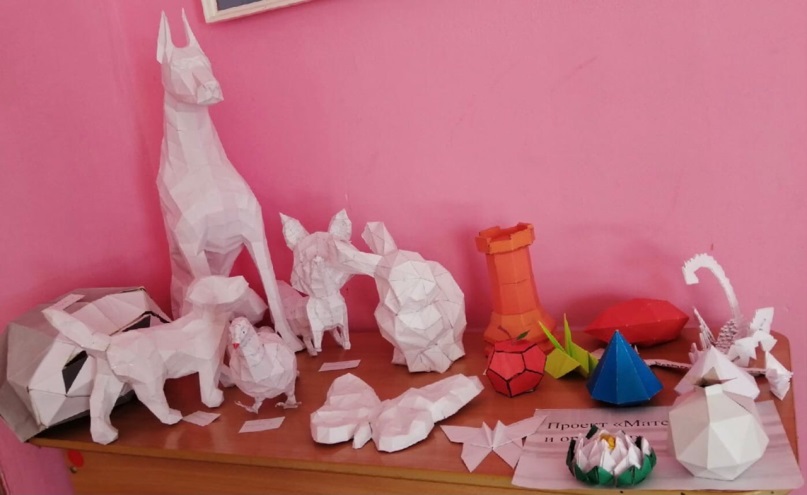 Учащийся определил направления взаимосвязи науки и искусства (на примере пропорции, симметрии), проанализировал произведения искусства, рассмотрел геометрию, как теоретическую базу для создания произведений искусств.
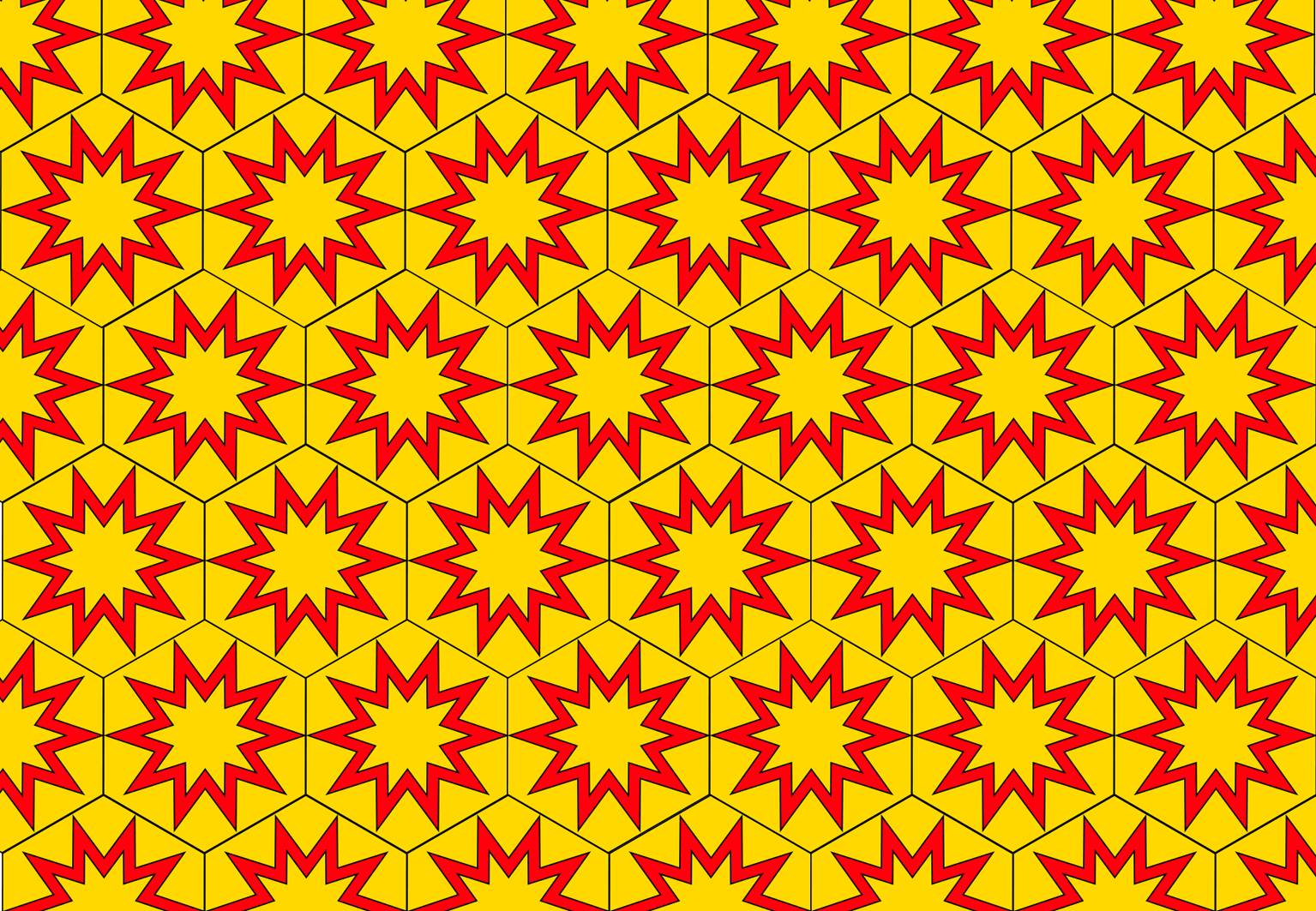 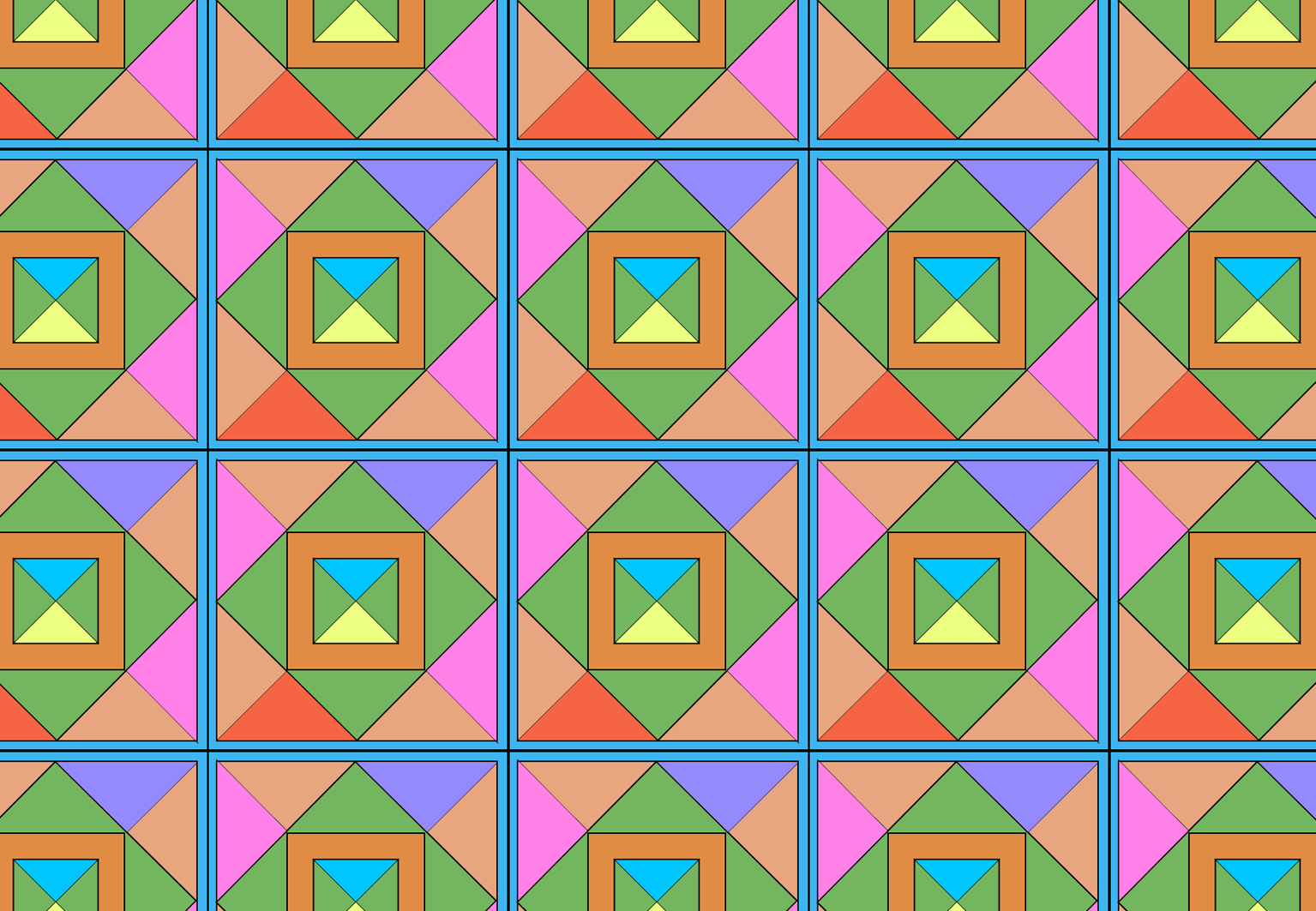 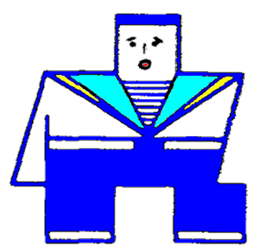 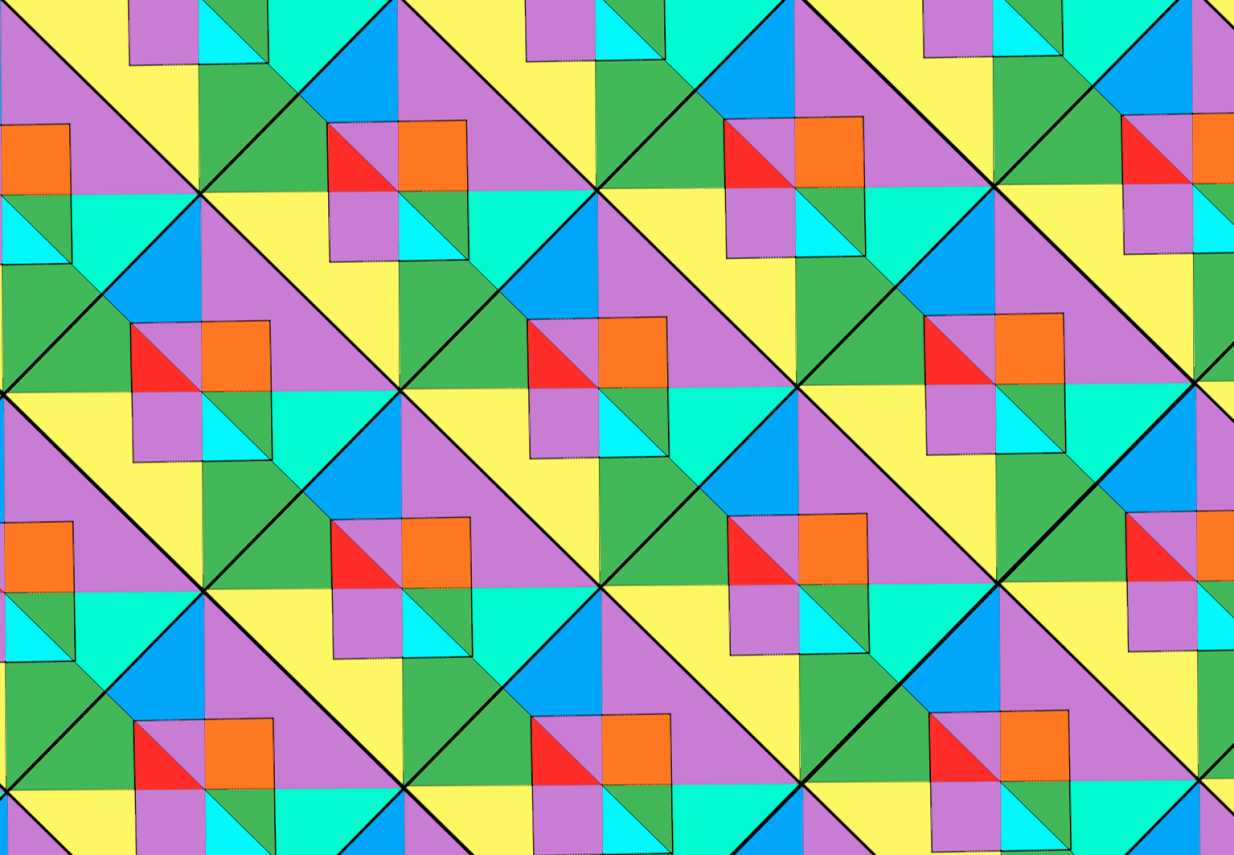 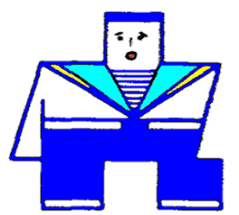 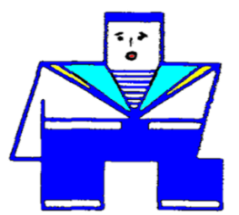 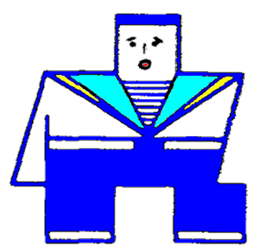 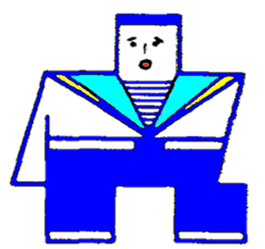 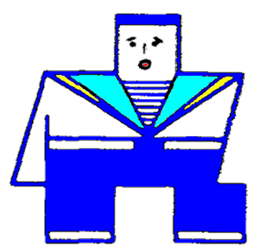 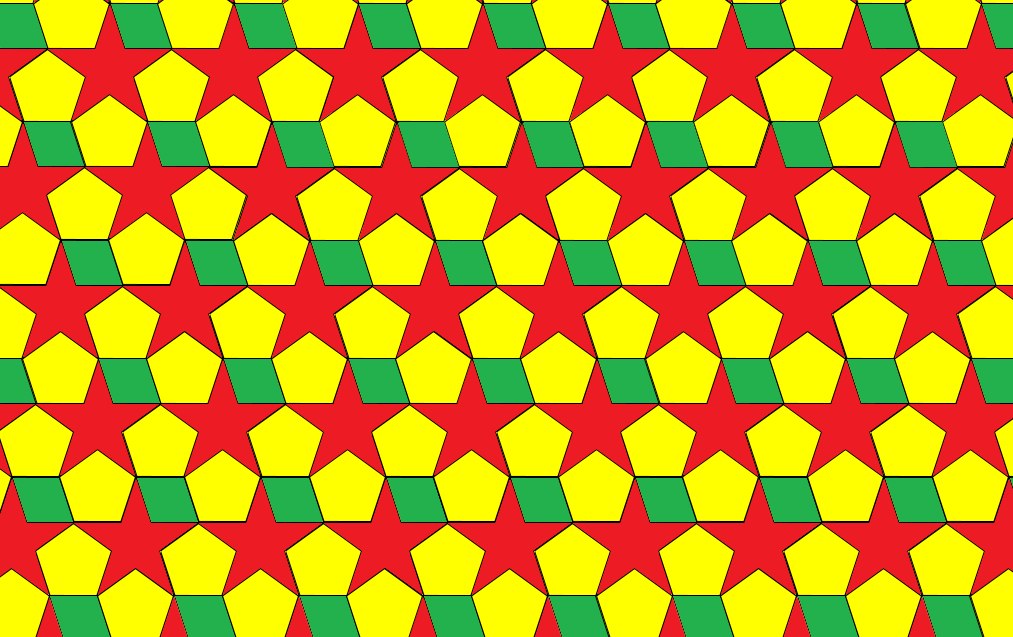 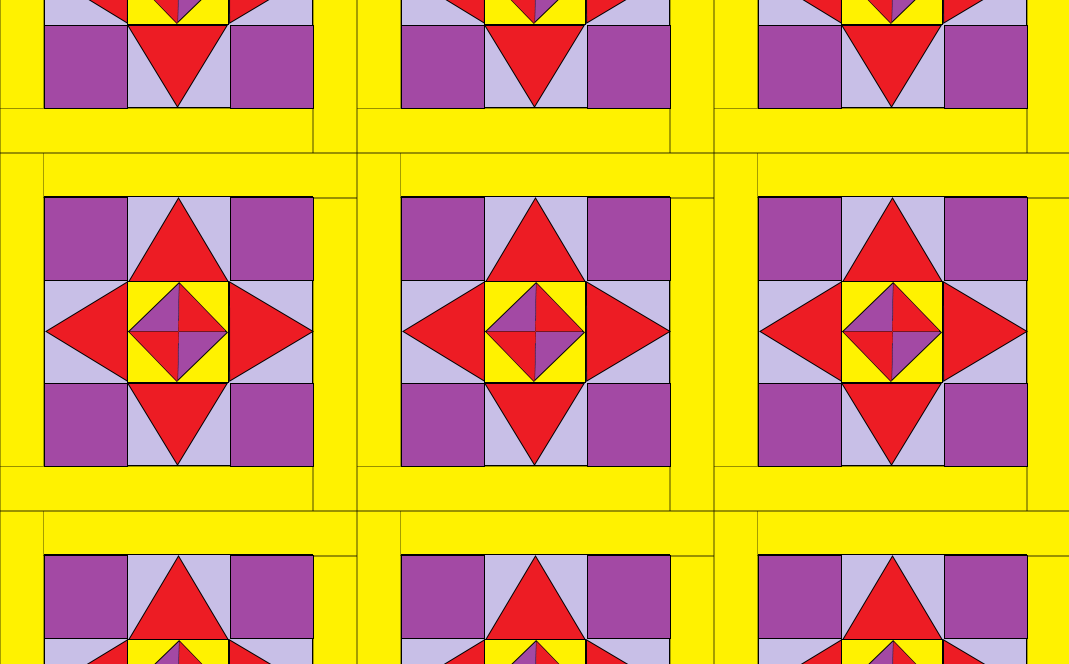 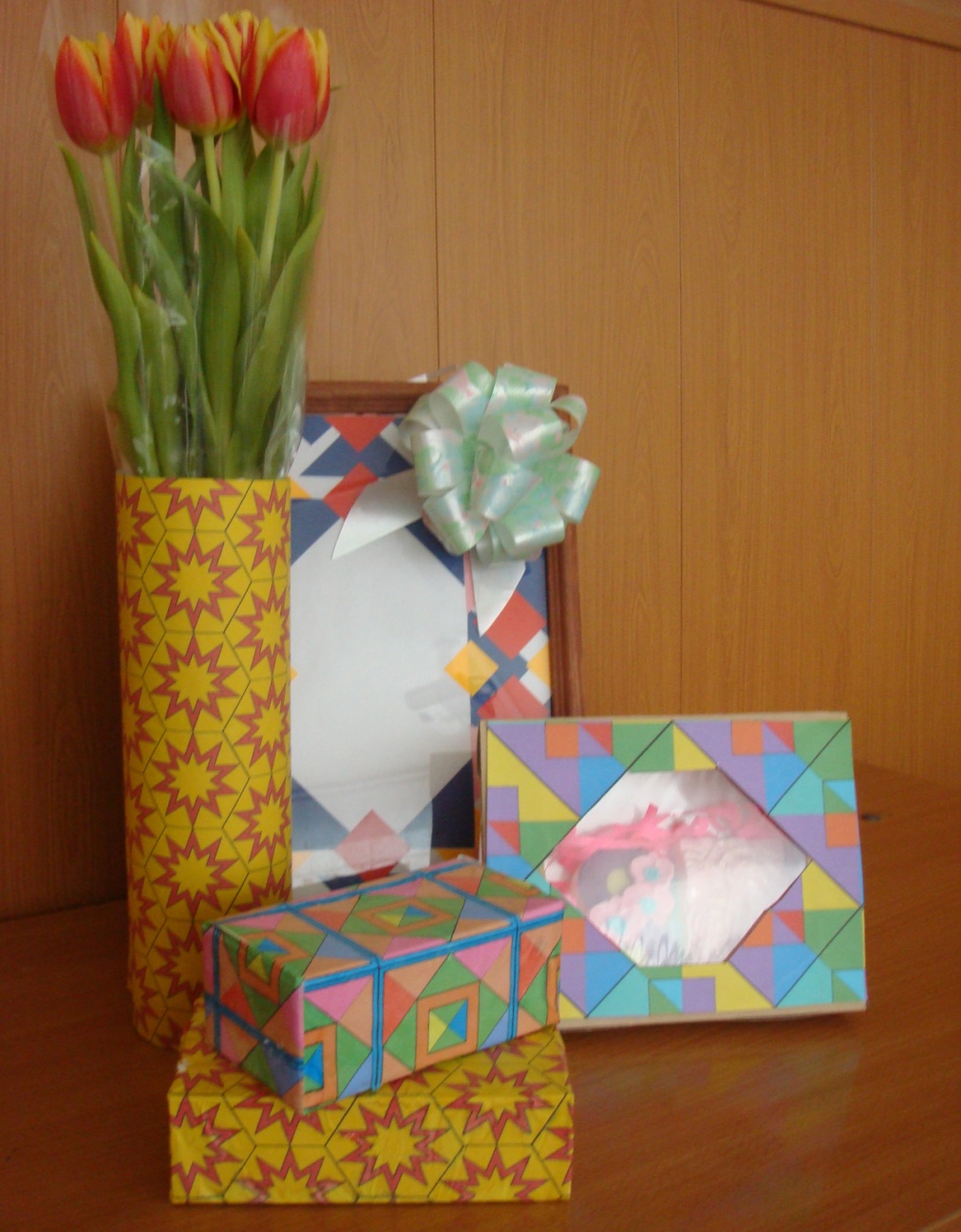 Хор морячков
Паркеты
Завершением данной групповой проектной работы стала театрализованная постановка «Её величество – Геометрия» по мотиву сказки «Алиса в стране чудес», с которой учащиеся выступили на закрытии недели математики.
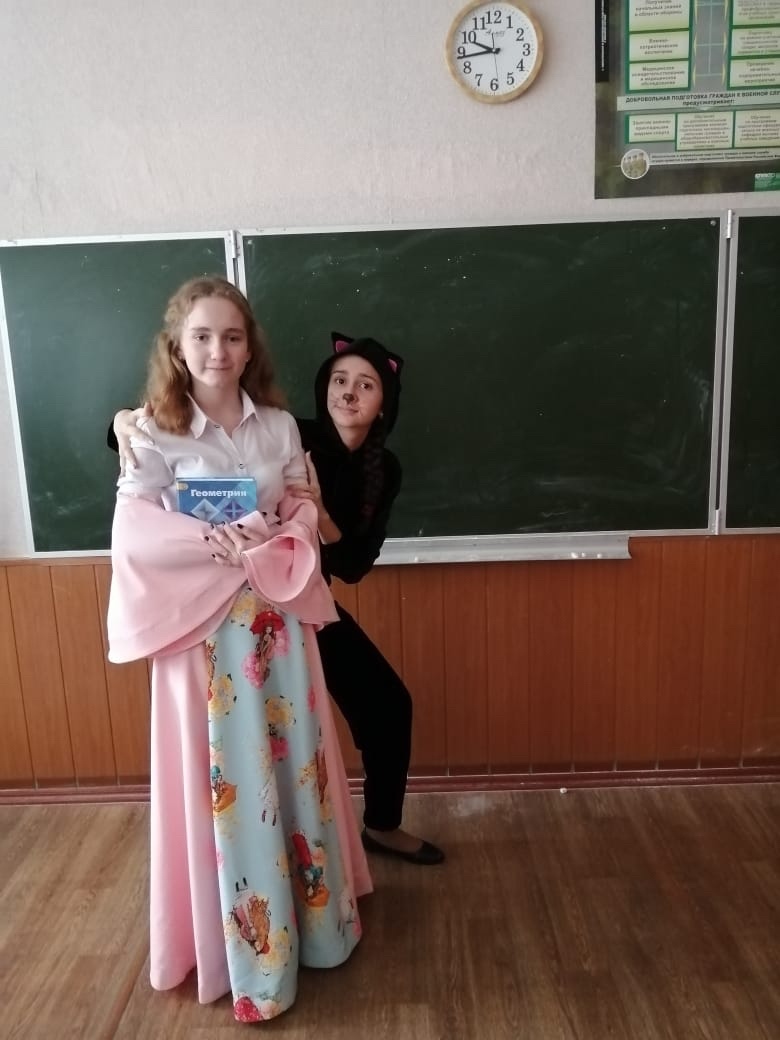 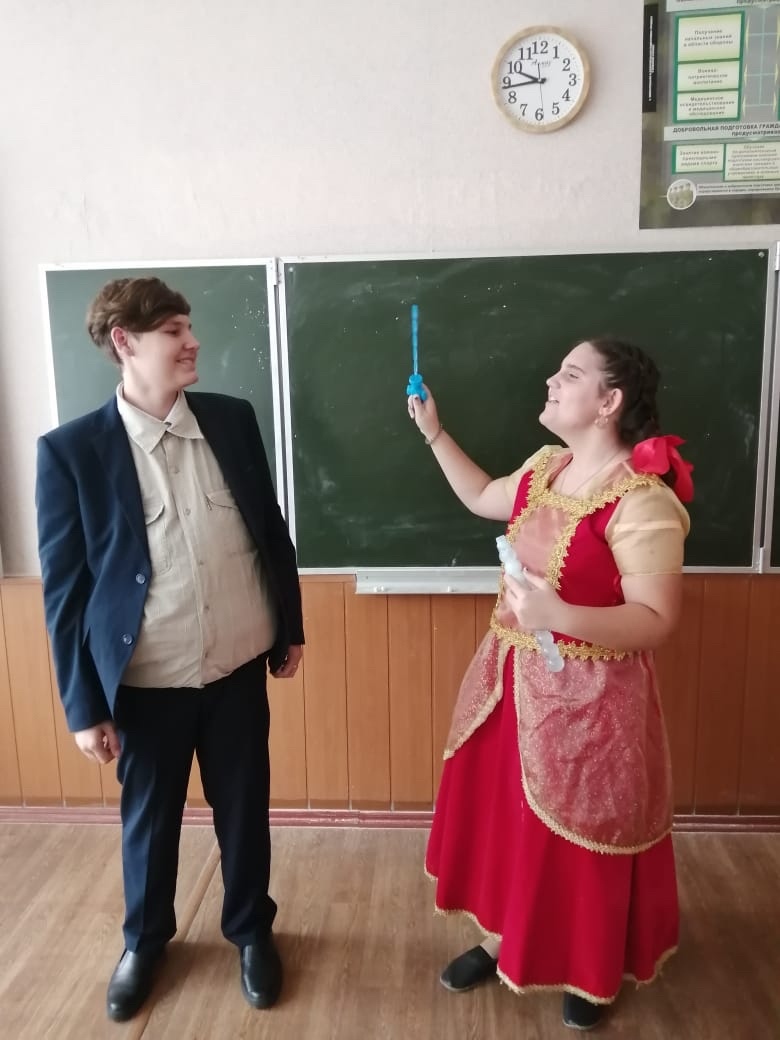 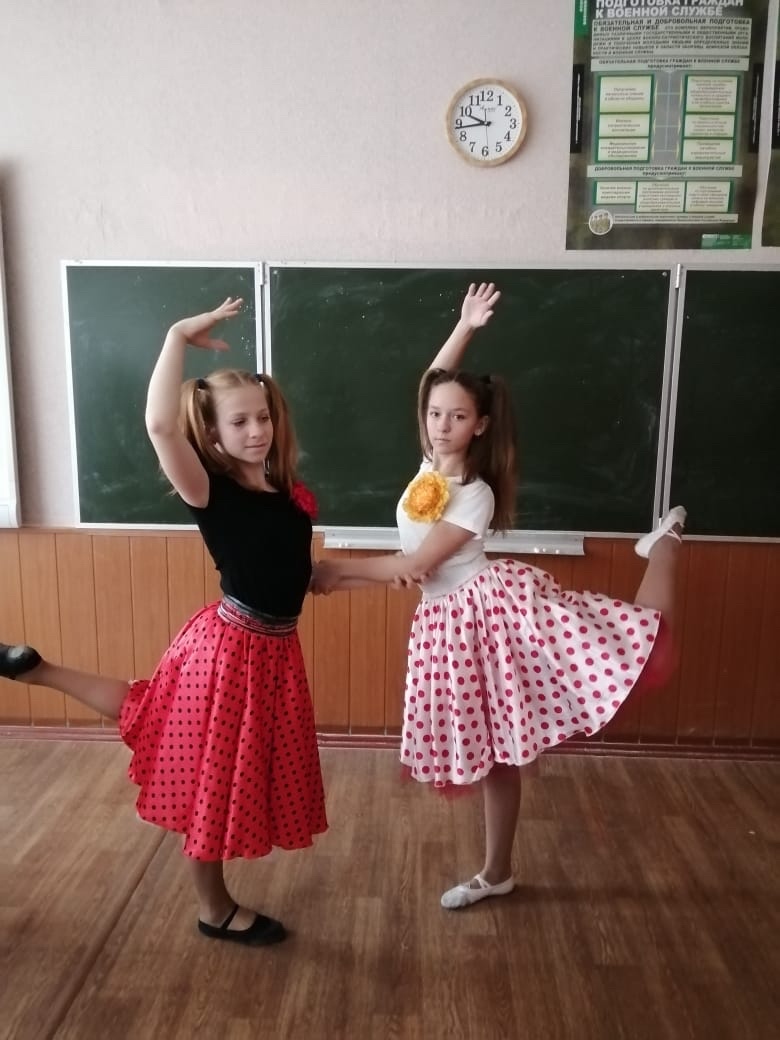 Таким образом, математика дает широкое пространство для приобщения учащихся к проектной деятельности, побуждает у них желание заниматься исследовательской работой. Проектная деятельность является одним из эффективных средств, которое способствует творческому развитию учащихся и формированию их собственного мировоззрения, стимулирует потребность в самореализации, обеспечивает сочетание теоретического знания и практического опыта.